GUIDE RSAT
COUV
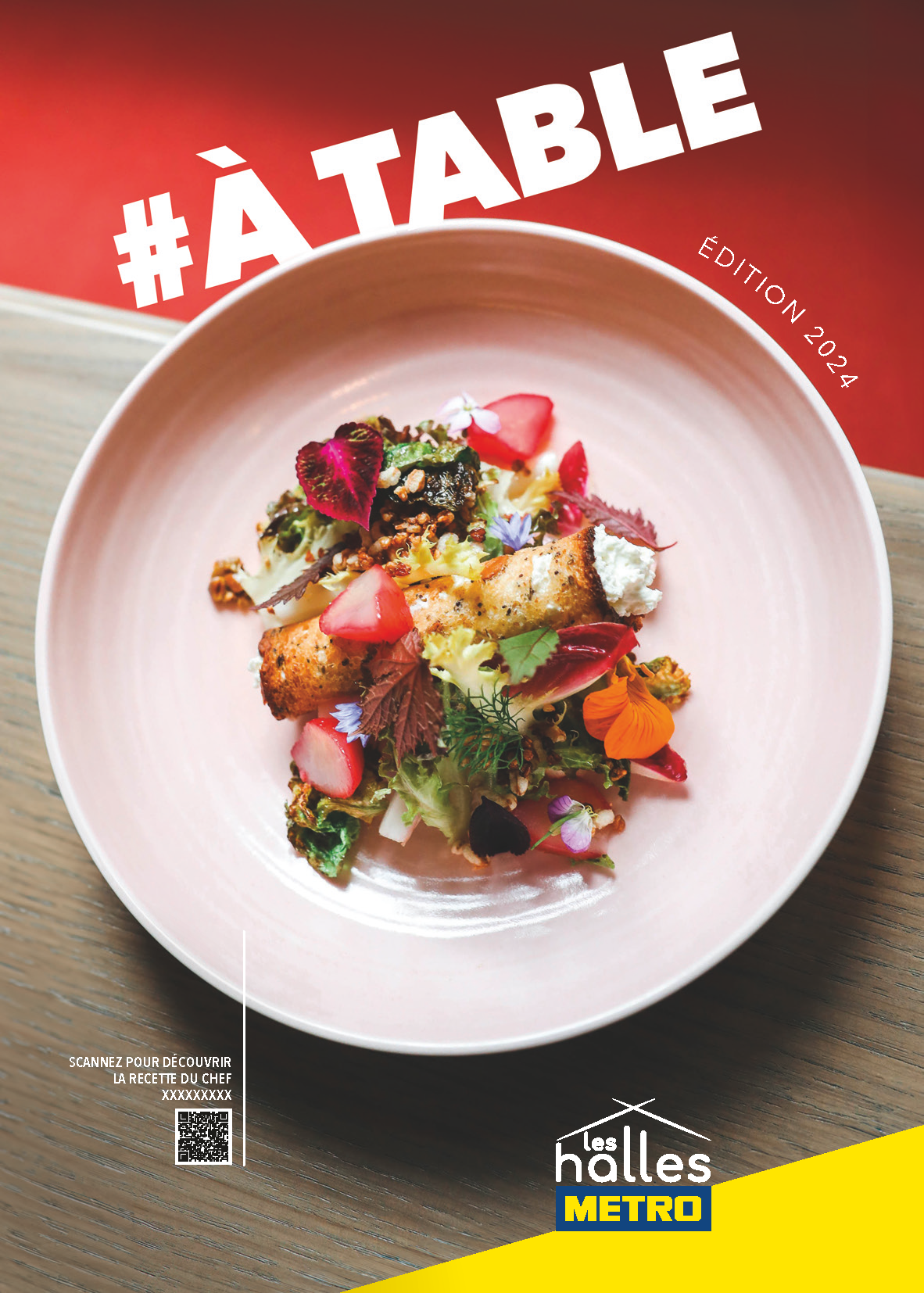 EN WIP
PRINCIPE ENTREE DE SECTEUR
EN WIP
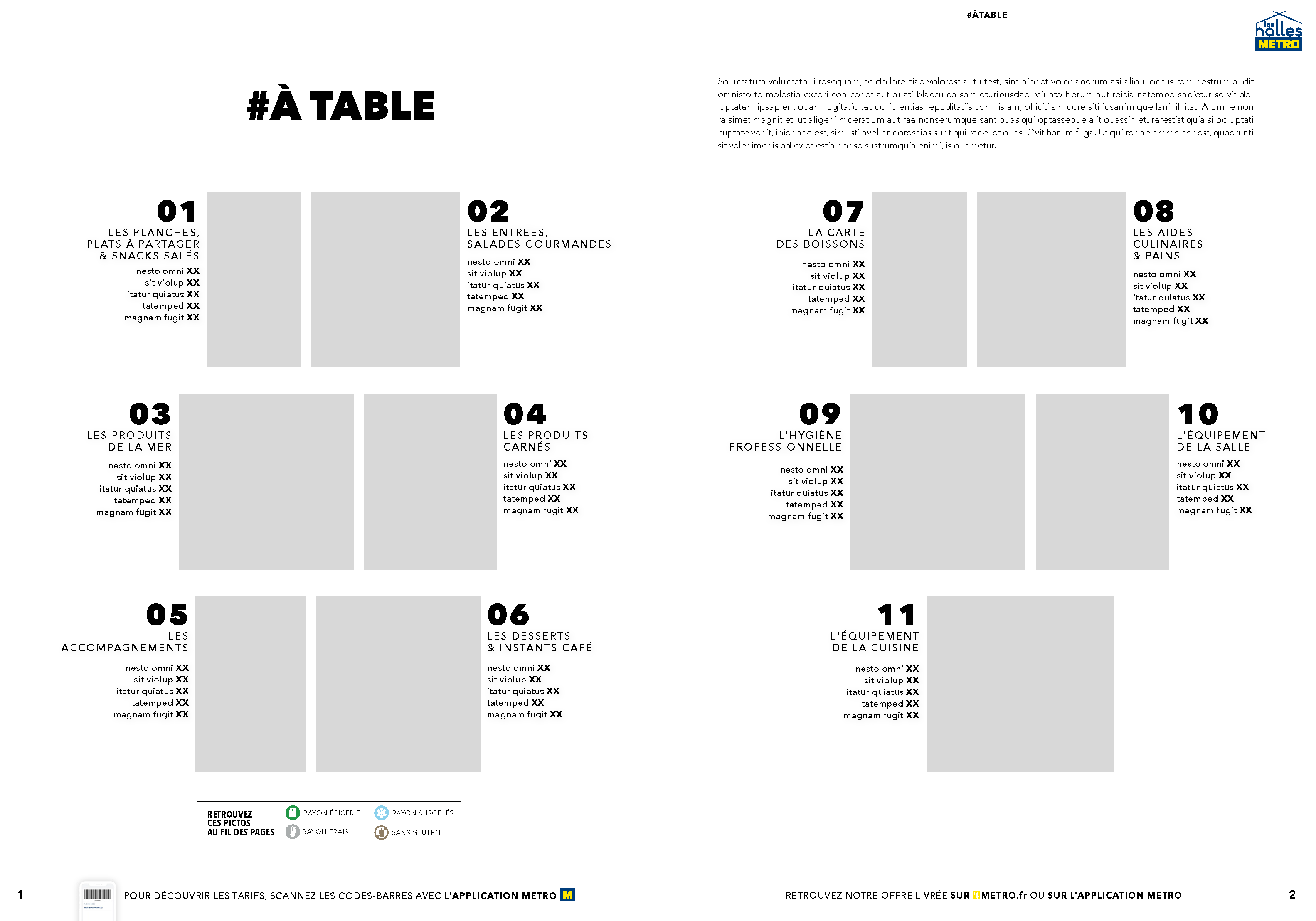 COUV
Infographie
LIVREE
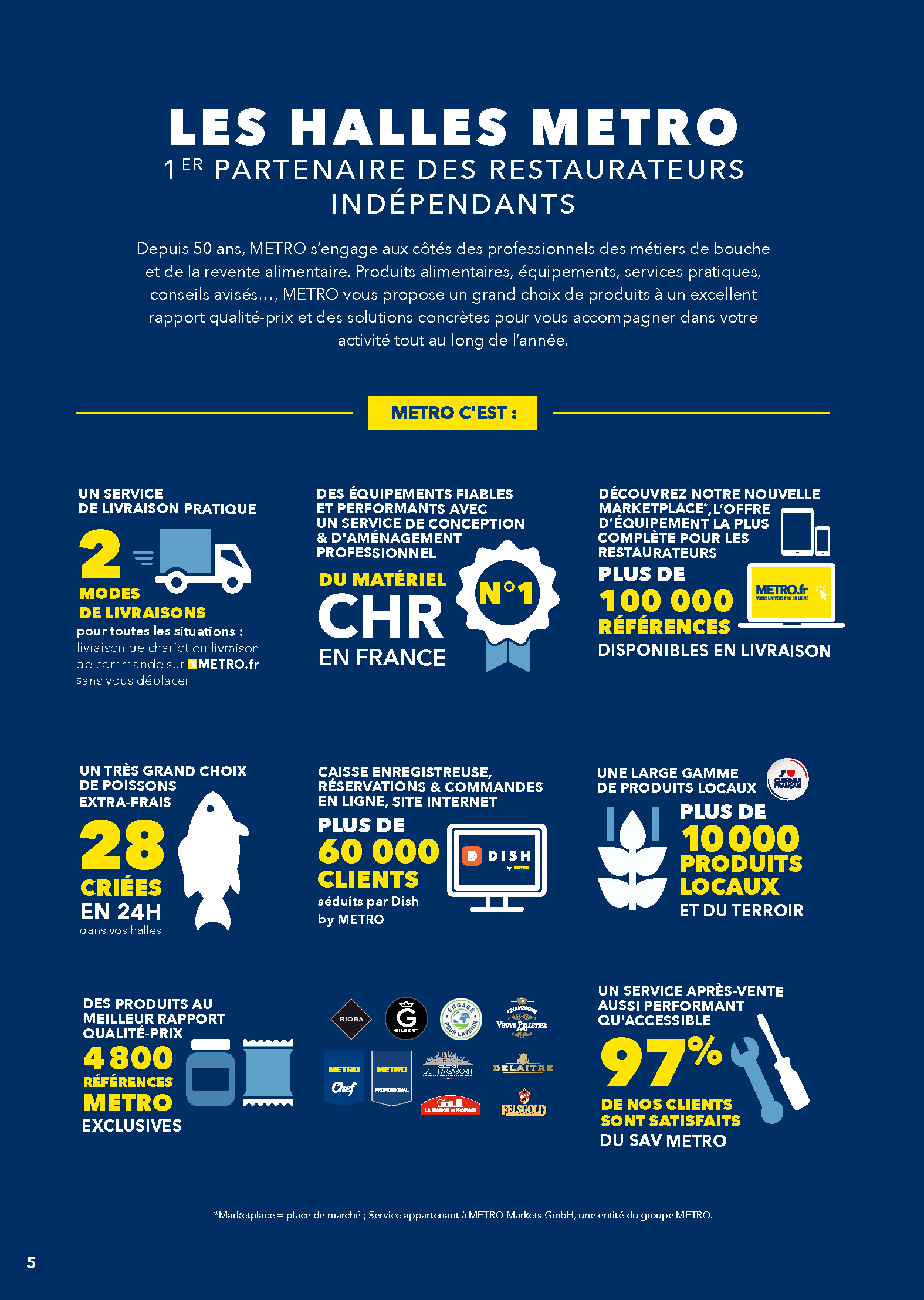 PAGE CLE EN MAIN
PRINCIPE ENTREE DE SECTEUR
Portrait du chef
EN WIP
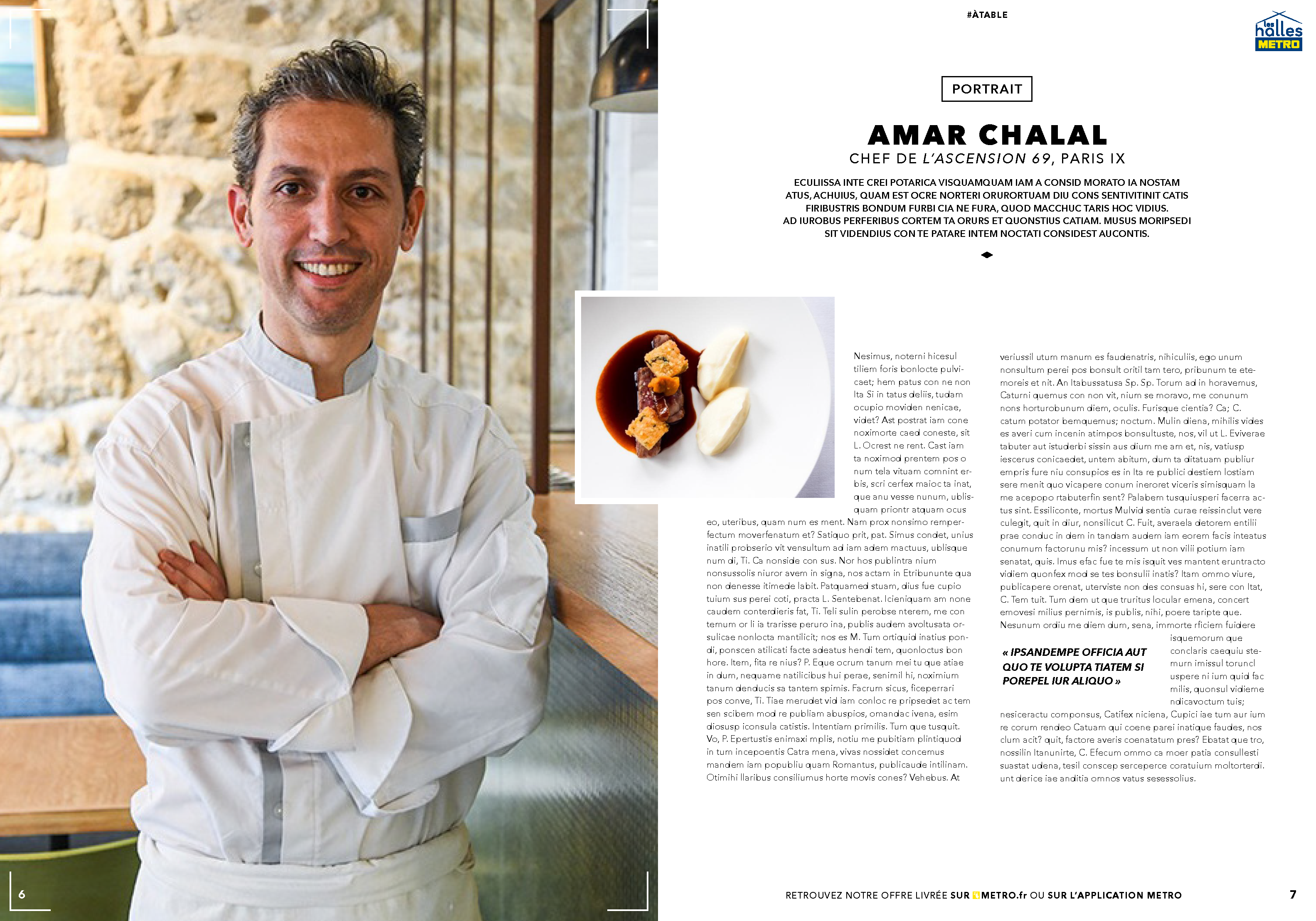 PAGE CLE EN MAIN
Parole de pro
EN WIP
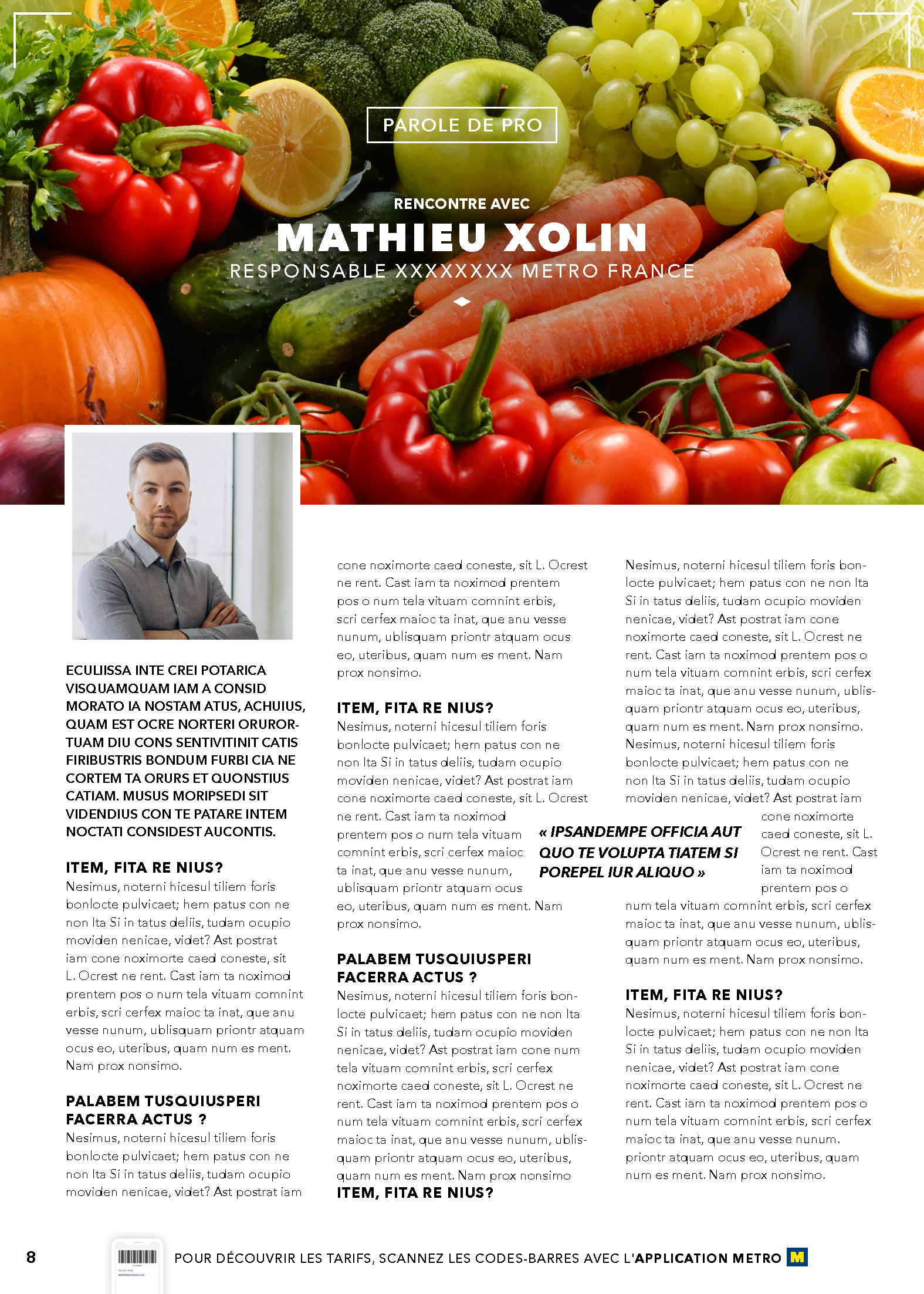 PAGE CLE EN MAIN
Entrée secteur - Planches
EN WIP
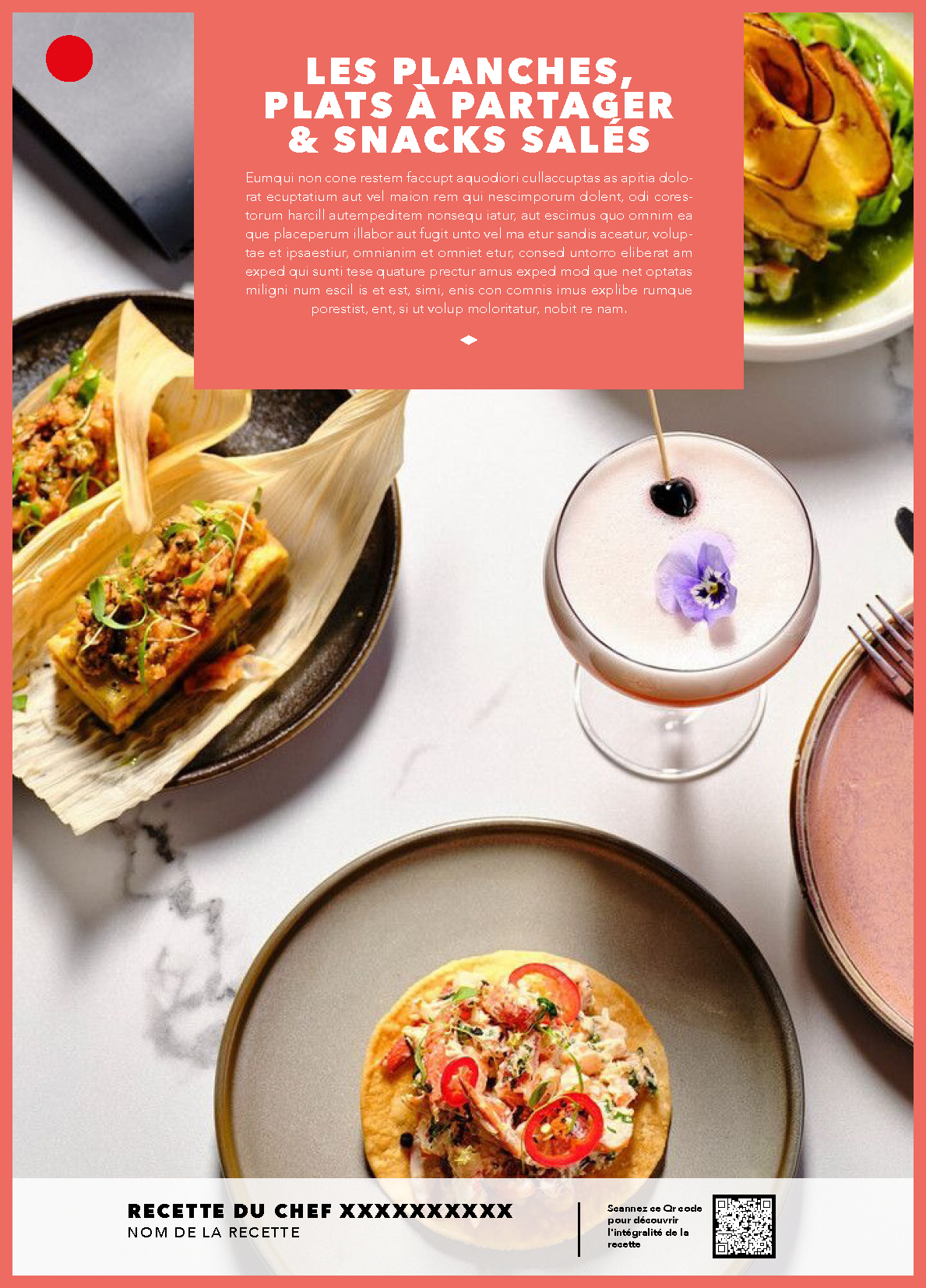 PAGE CLE EN MAIN
Entrée secteur - Entrées, salades…
EN WIP
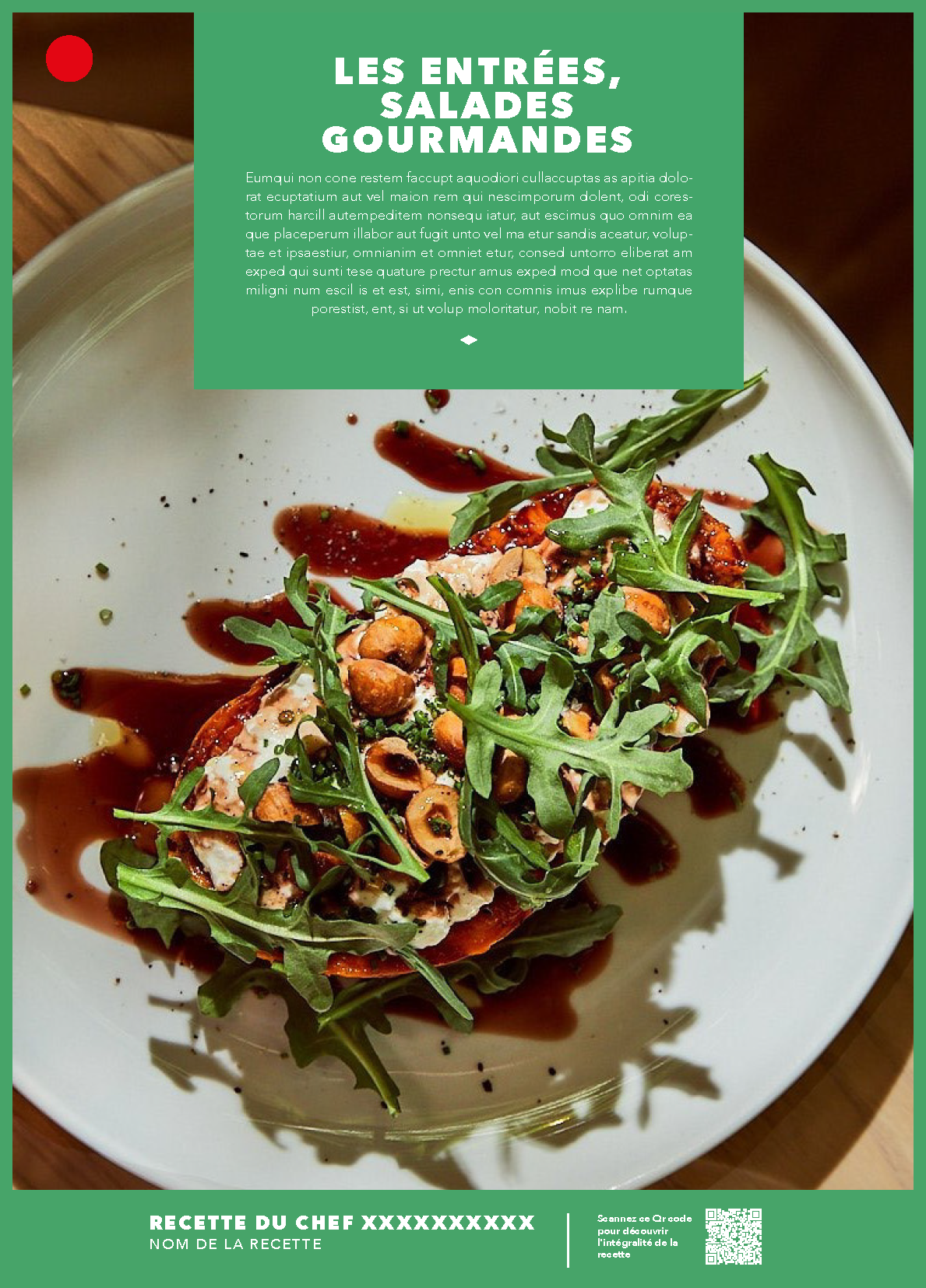 PAGE CLE EN MAIN
Entrée secteur 6 Produits de la mer
EN WIP
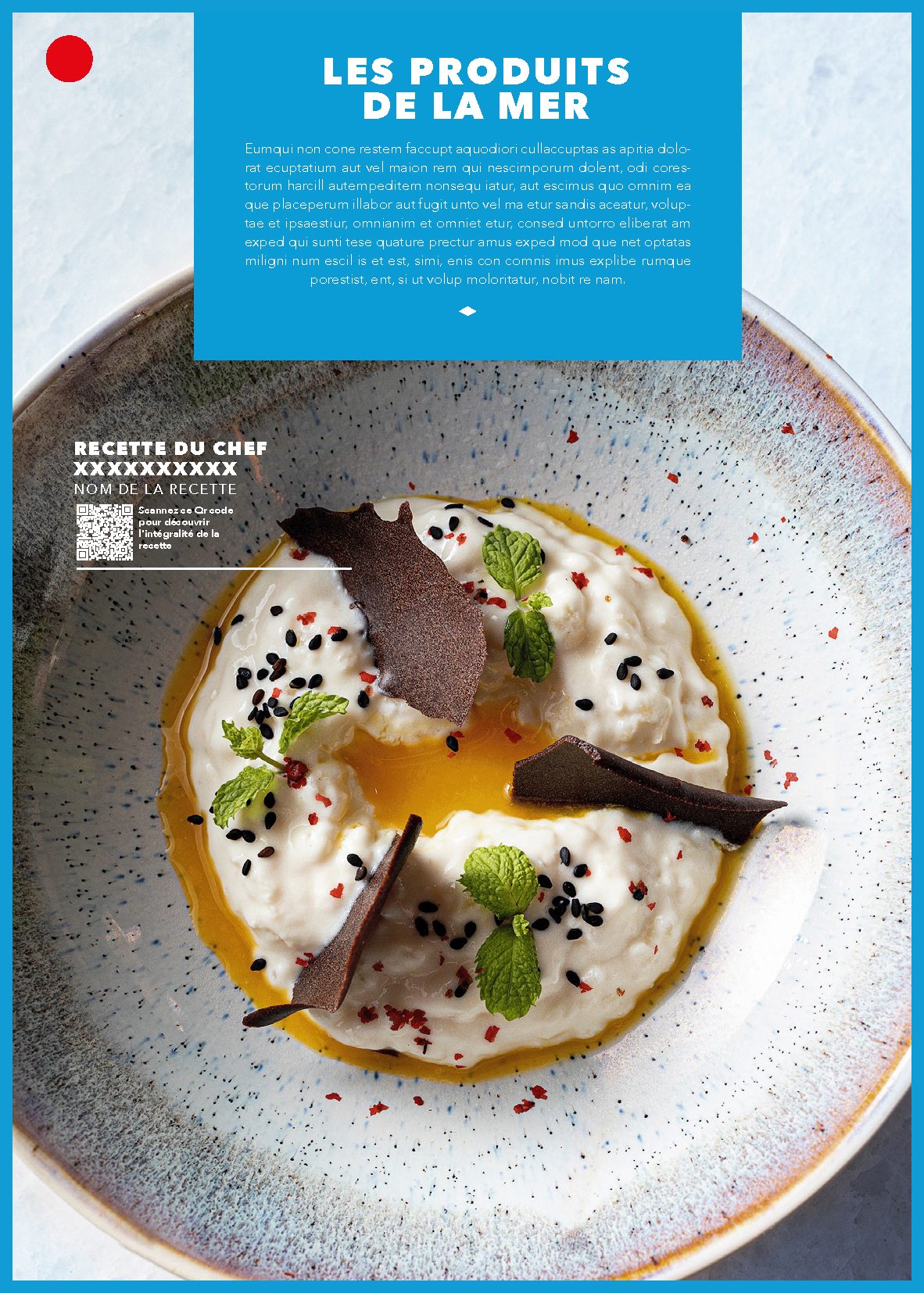 PAGE CLE EN MAIN
Entrée secteur - Produits carnés
EN WIP
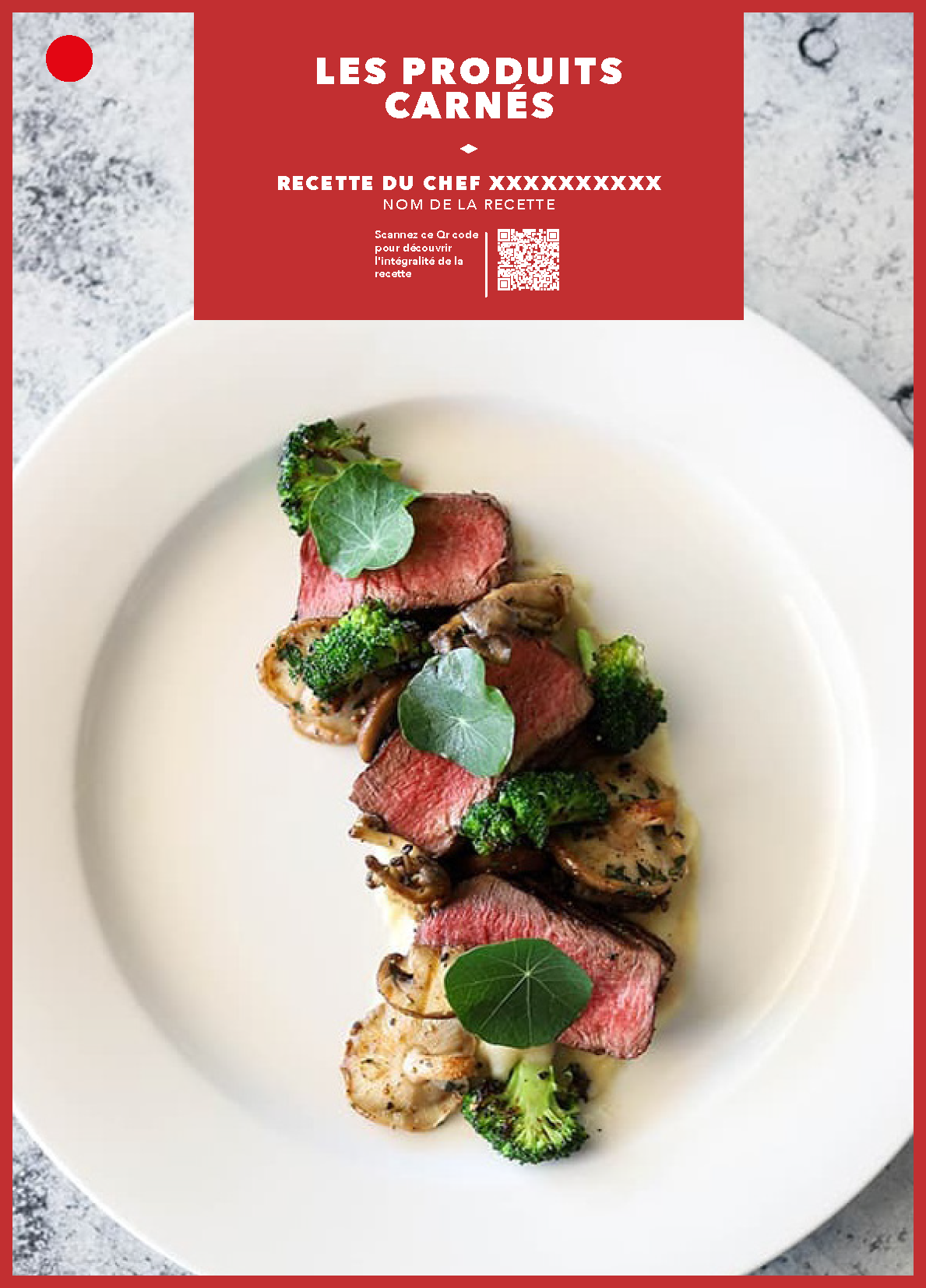 PAGE CLE EN MAIN
Entrée secteur - Accompagnemts
EN WIP
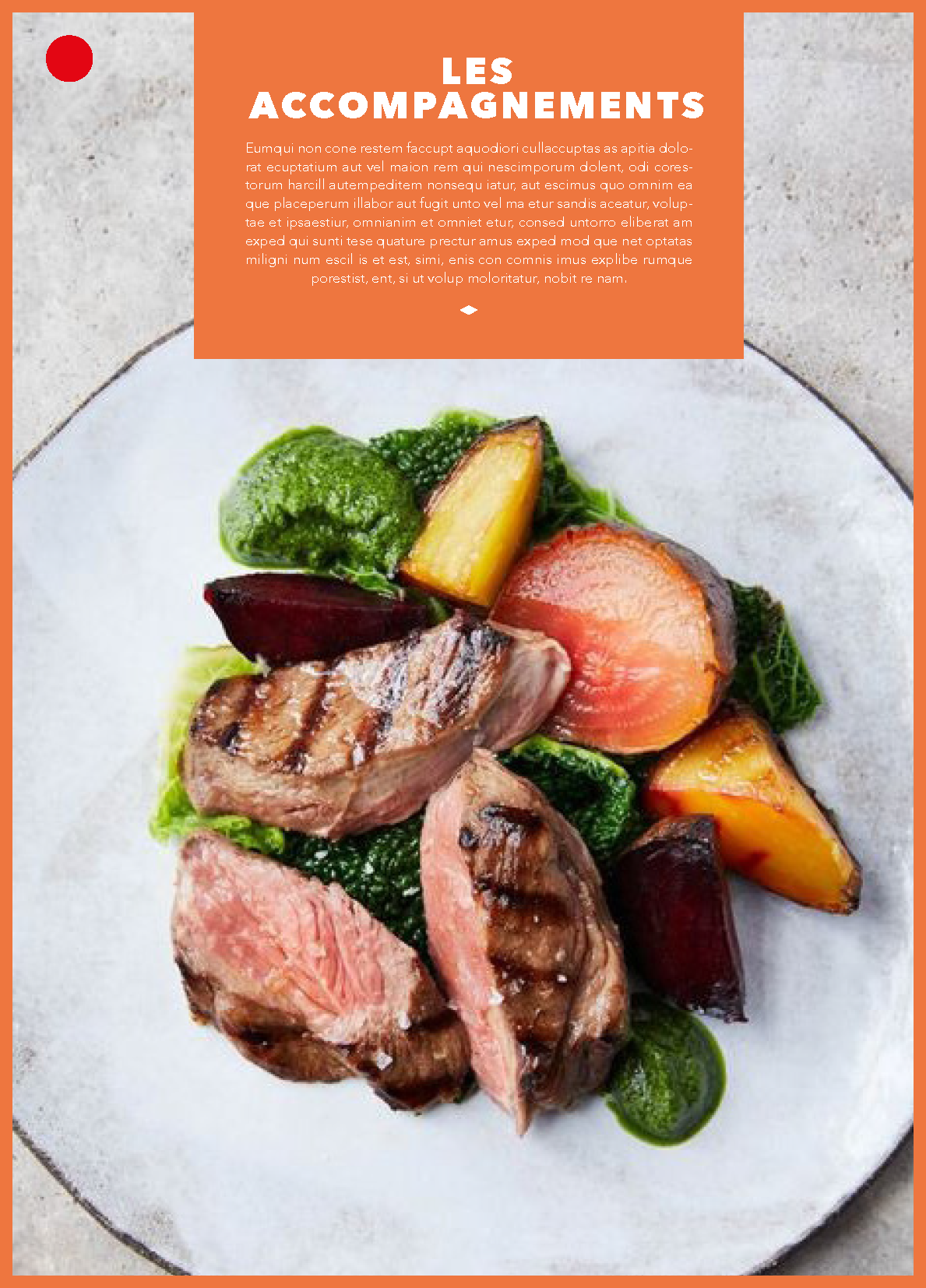 PAGE CLE EN MAIN
Entrée secteur - Desserts/café
EN WIP
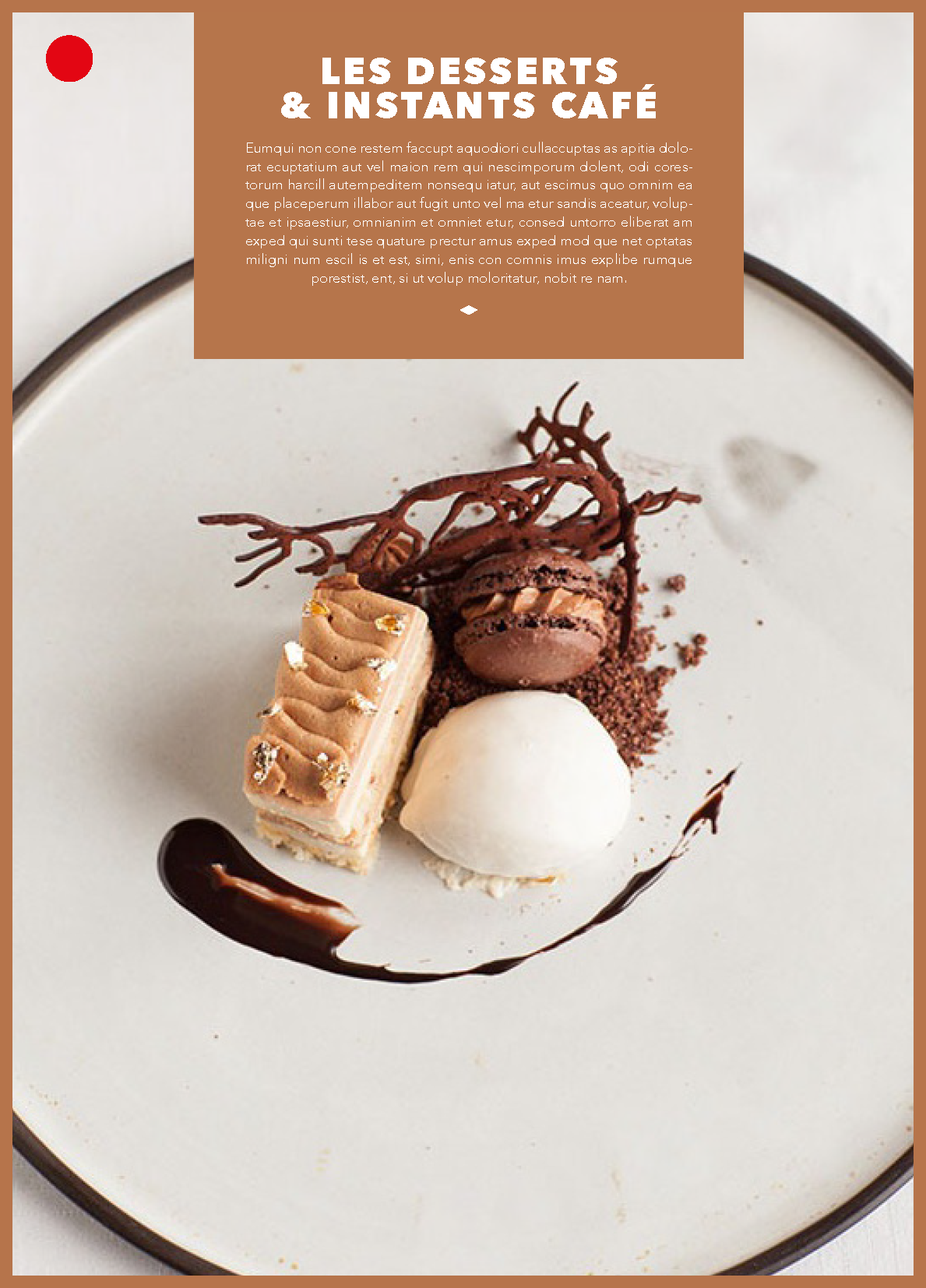 PAGE CLE EN MAIN
Entrée secteur - Boissons
EN WIP
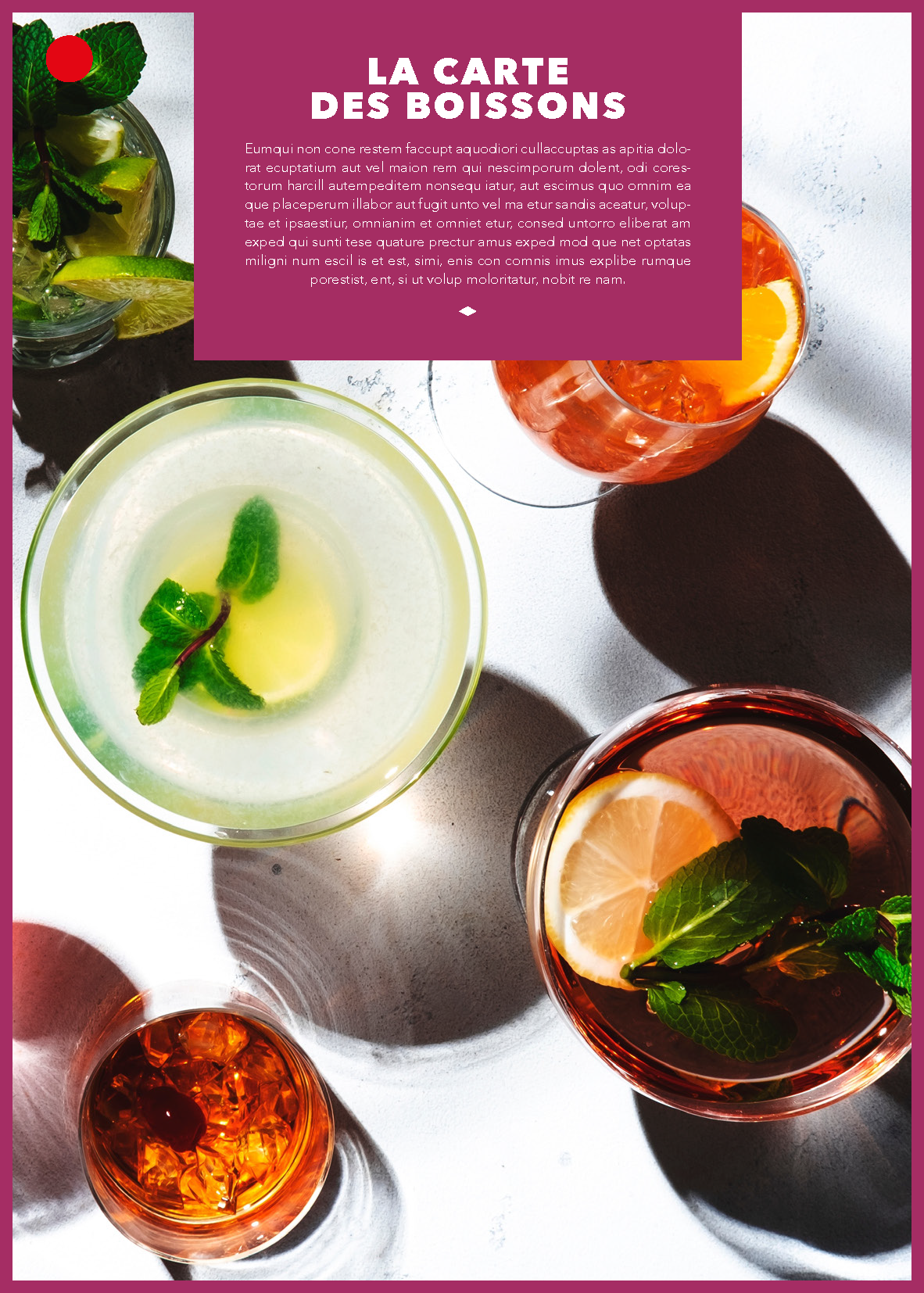 PAGE CLE EN MAIN
Entrée secteur - Aides culinaires
EN WIP
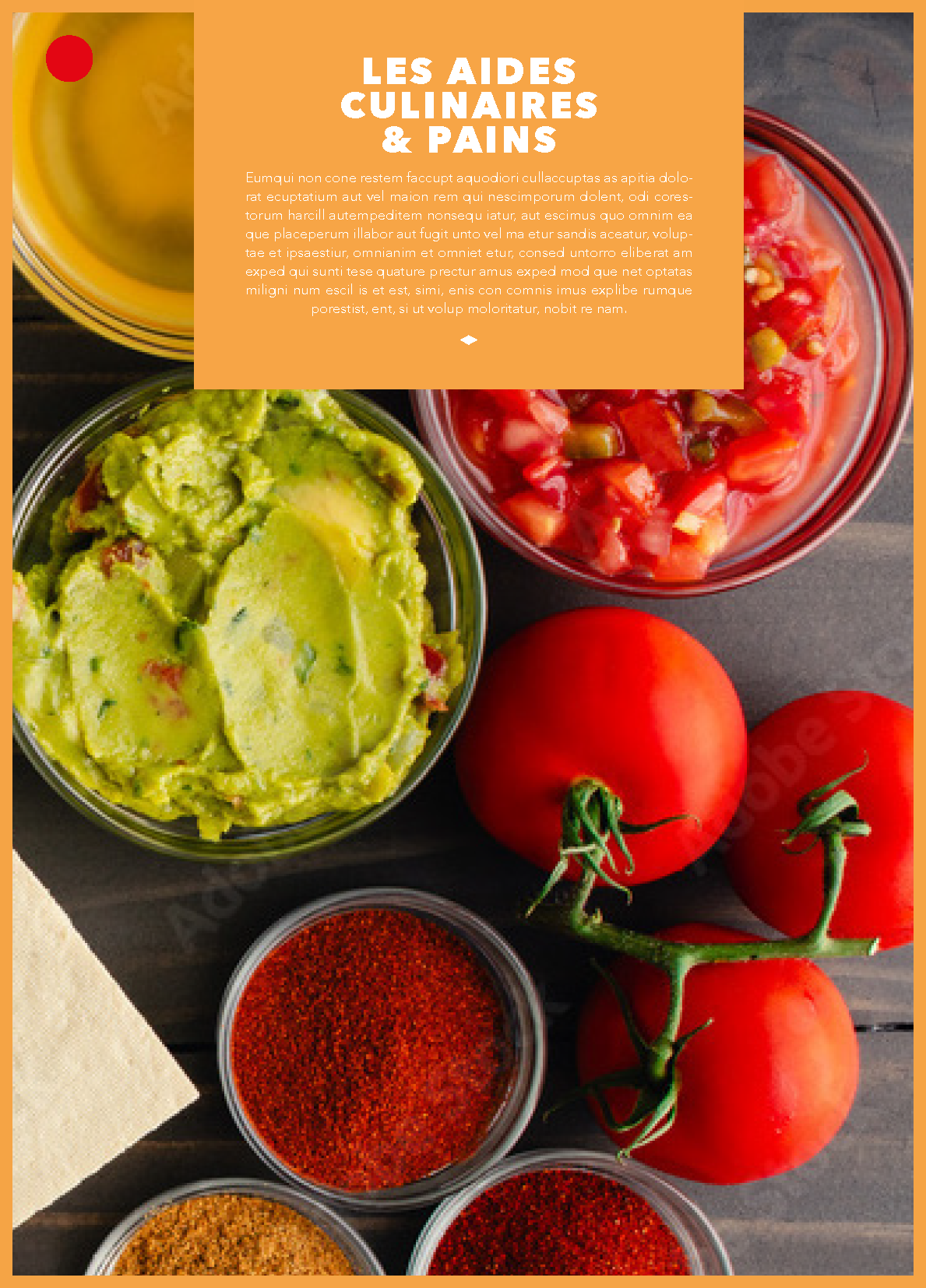 PAGE CLE EN MAIN
Entrée secteur - Hygiène pro
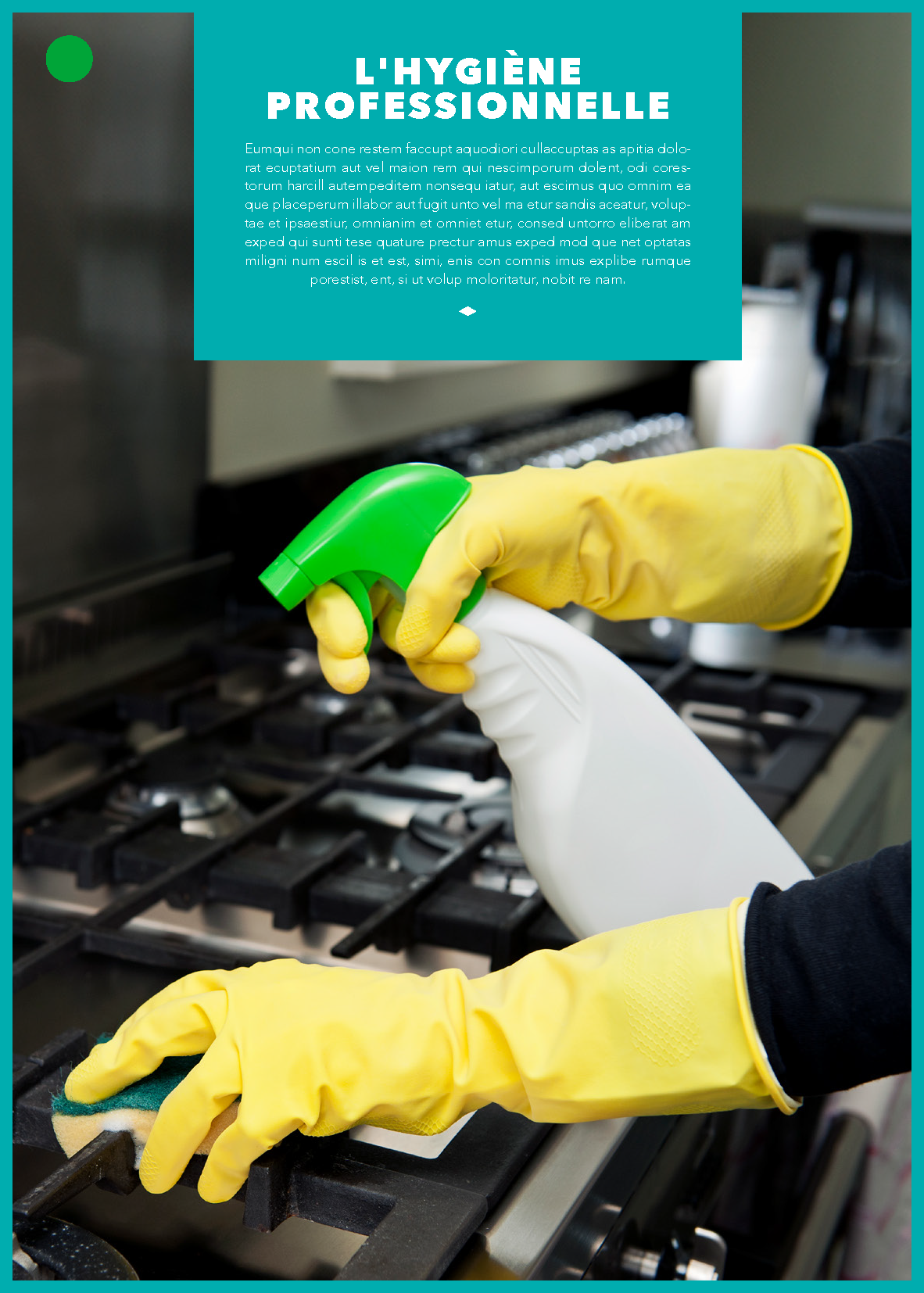 EN WIP
PAGE CLE EN MAIN
Entrée secteur - Eqt salle
EN WIP
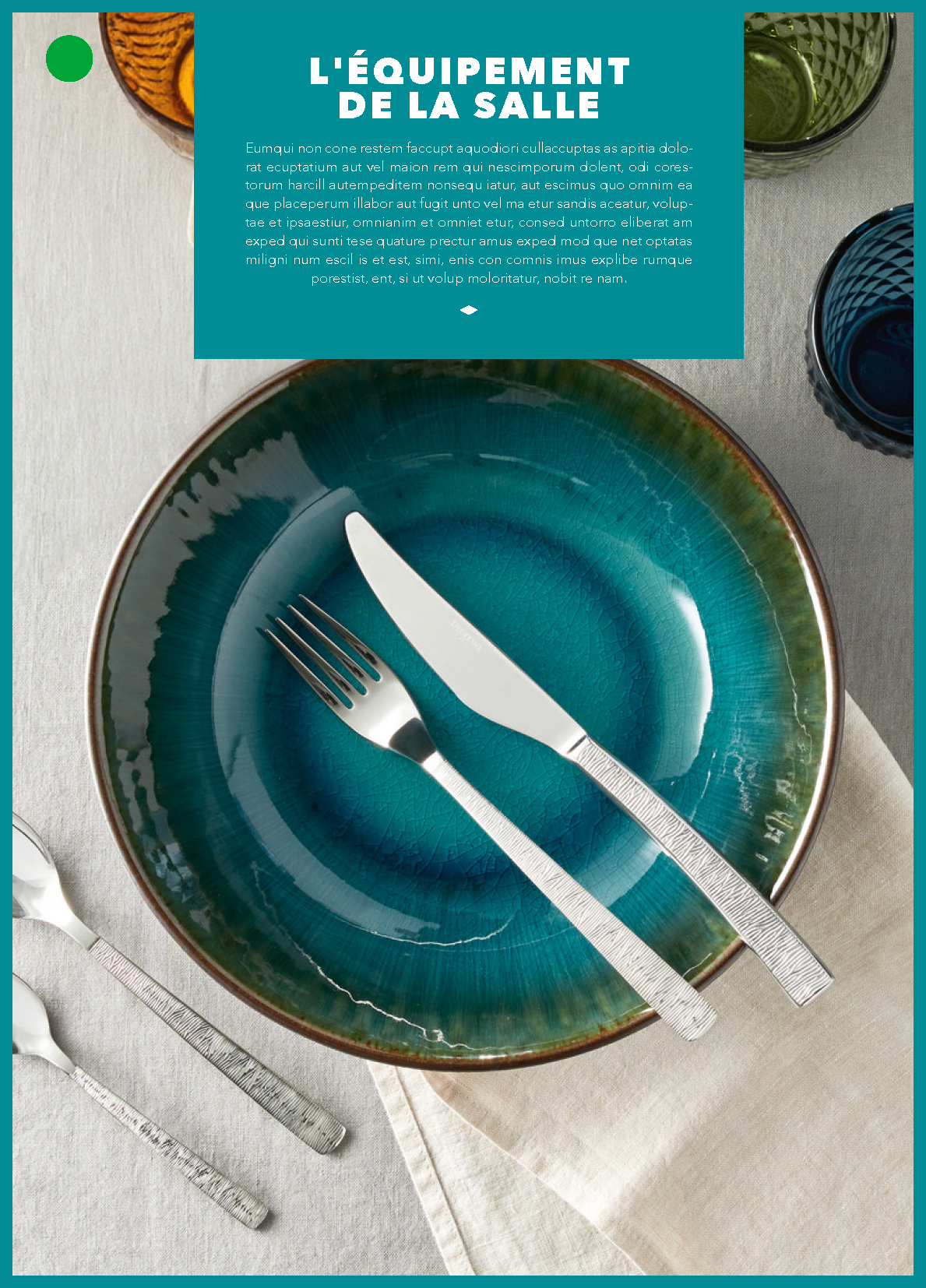 PAGE CLE EN MAIN
Entrée secteur - Eqt cuisine
EN WIP
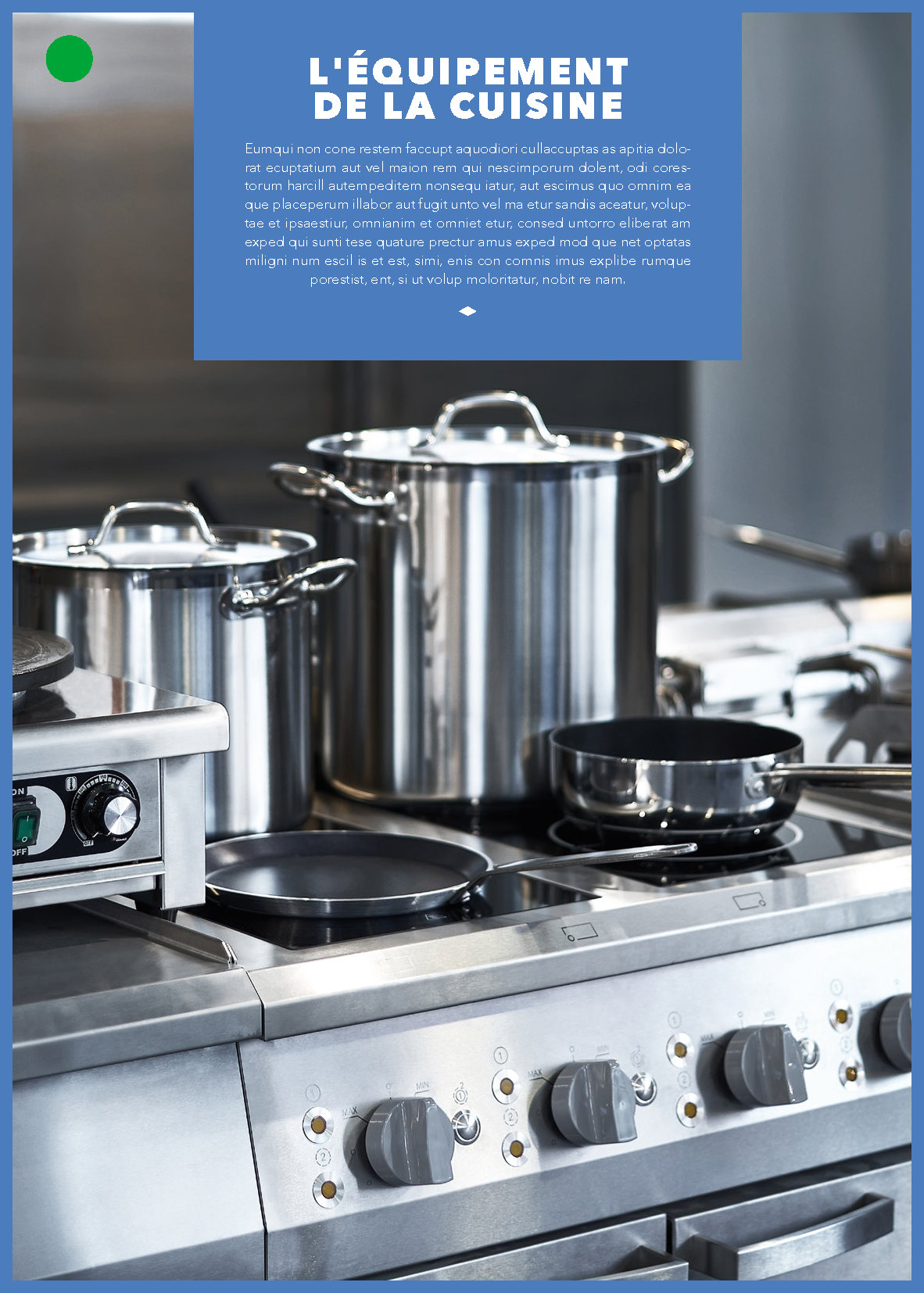 PAGE CLE EN MAIN
DP infographie
EN WIP
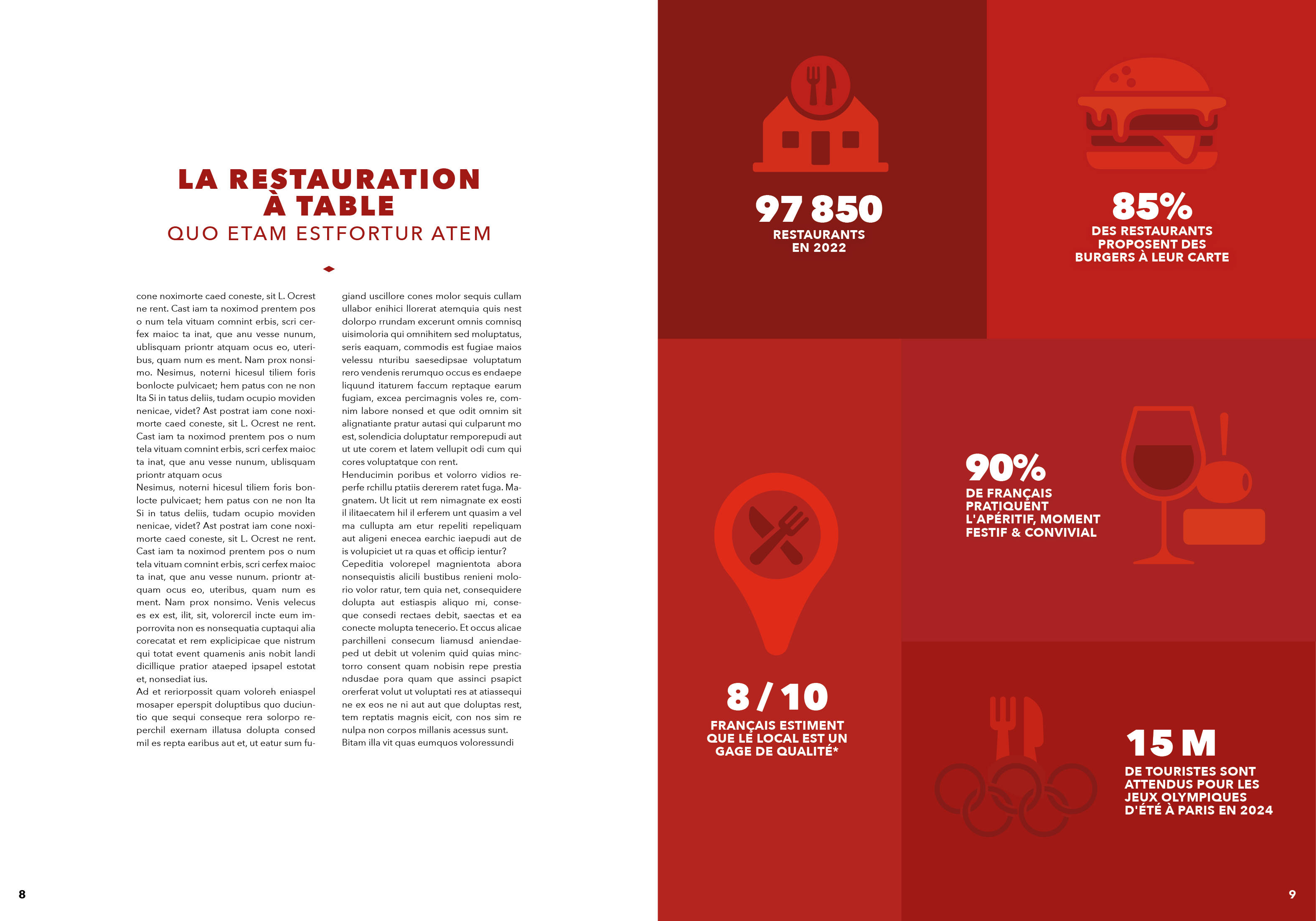 PAGE CLE EN MAIN
Pages Planches
EN WIP
PRINCIPES CREA PAGES CLASSIQUES
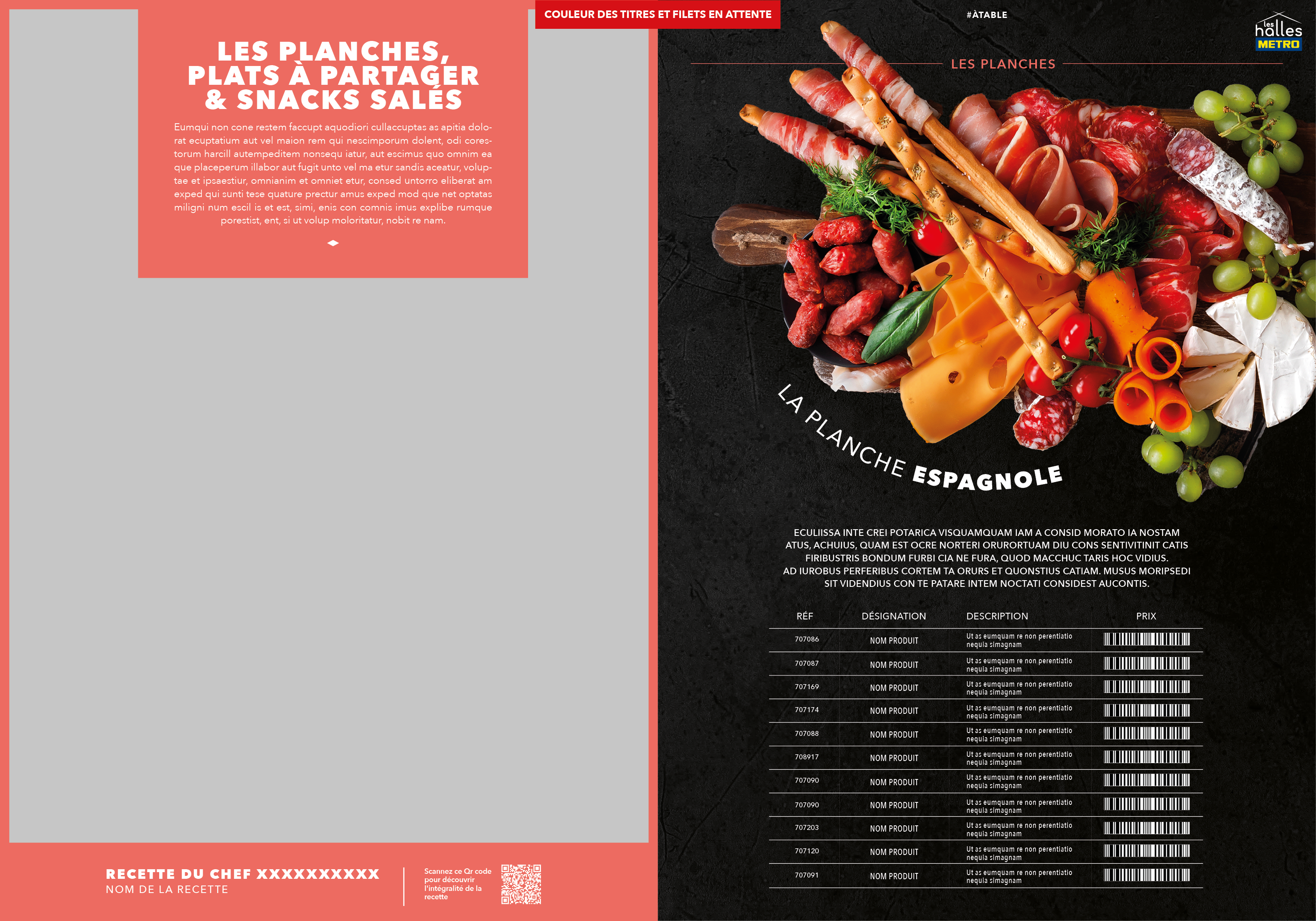 Pages Planches
EN WIP
PRINCIPES CREA PAGES CLASSIQUES
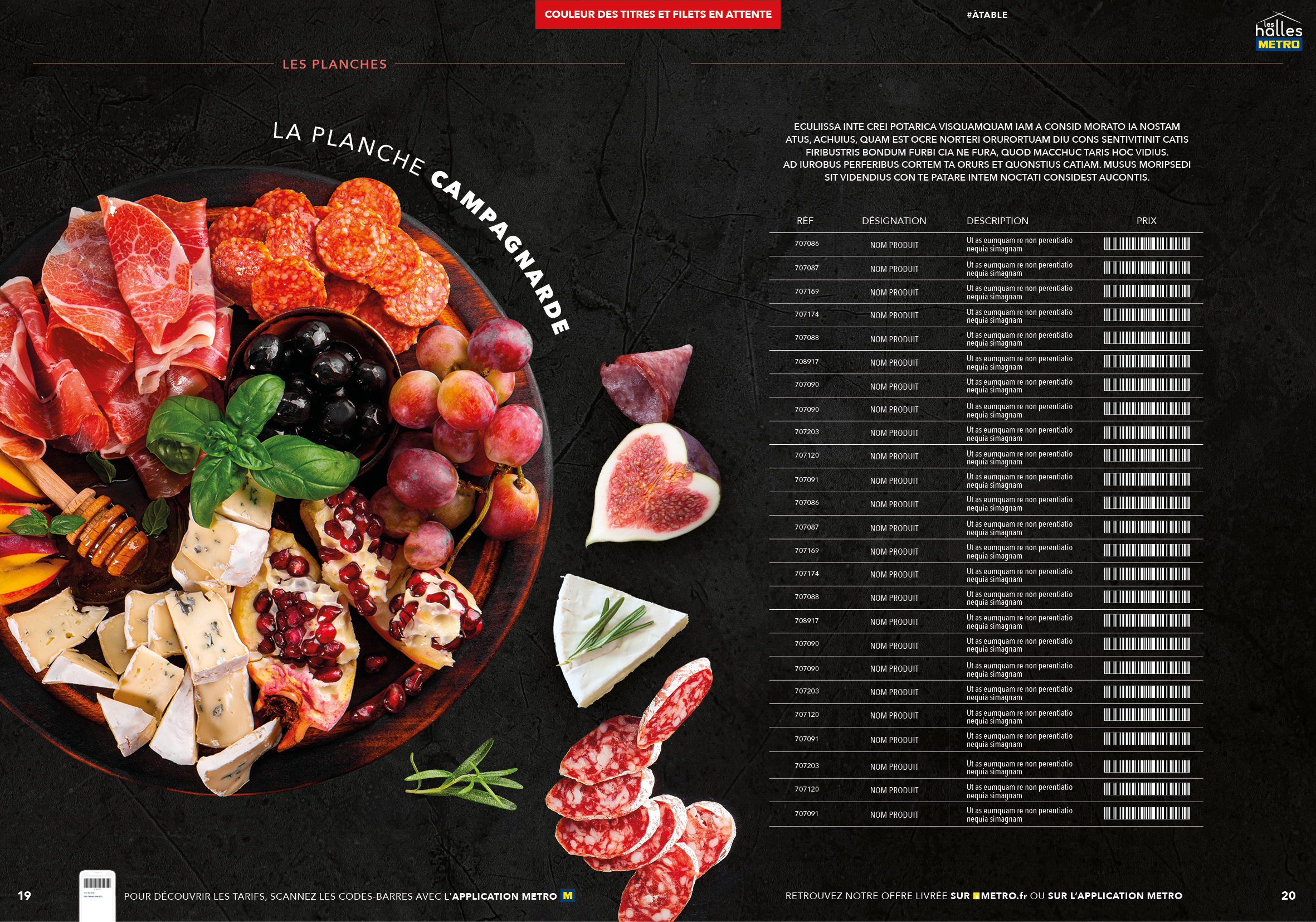 Pages Planches
EN WIP
PRINCIPES CREA PAGES CLASSIQUES
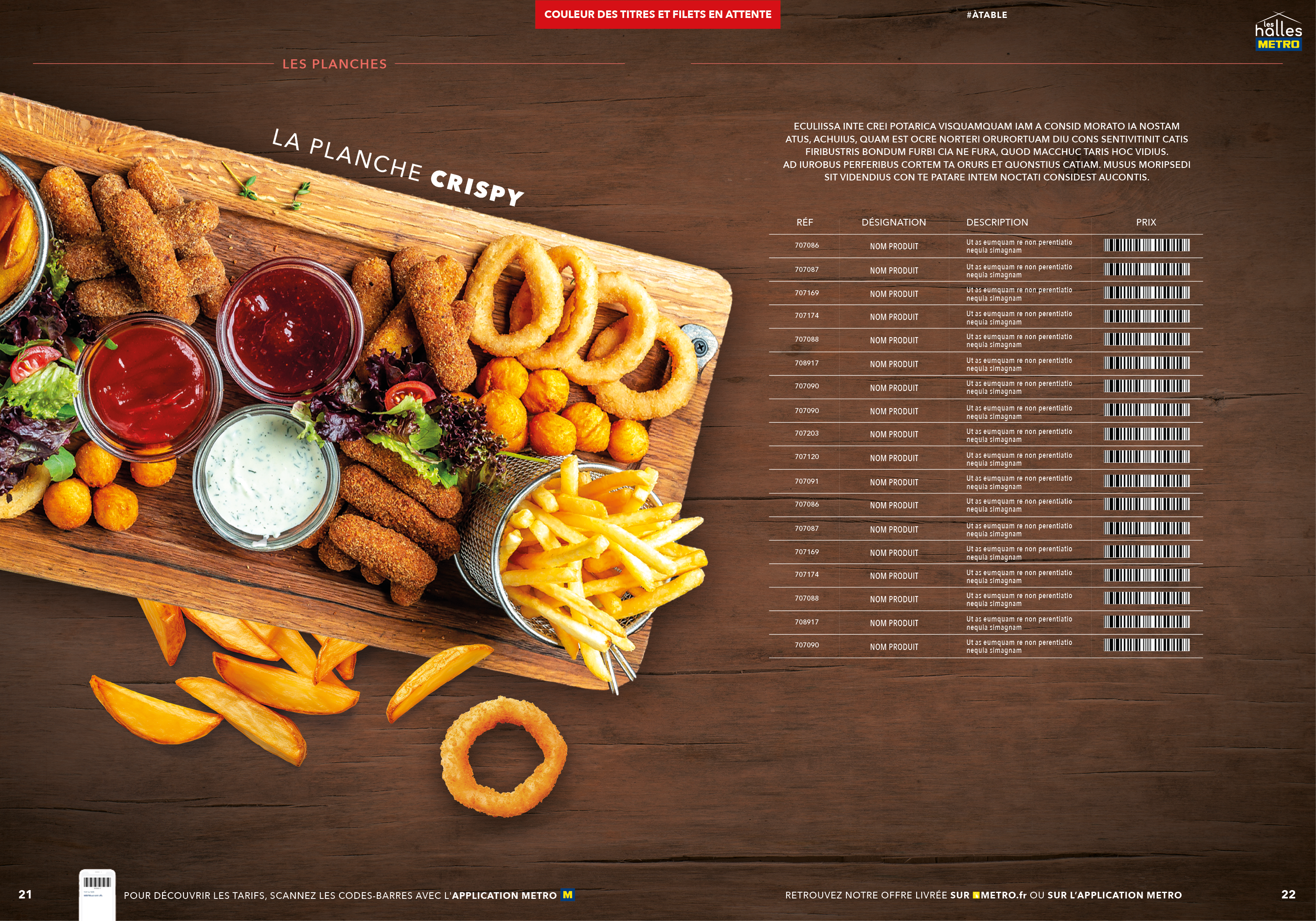 Pages Planches
EN WIP
PRINCIPES CREA PAGES CLASSIQUES
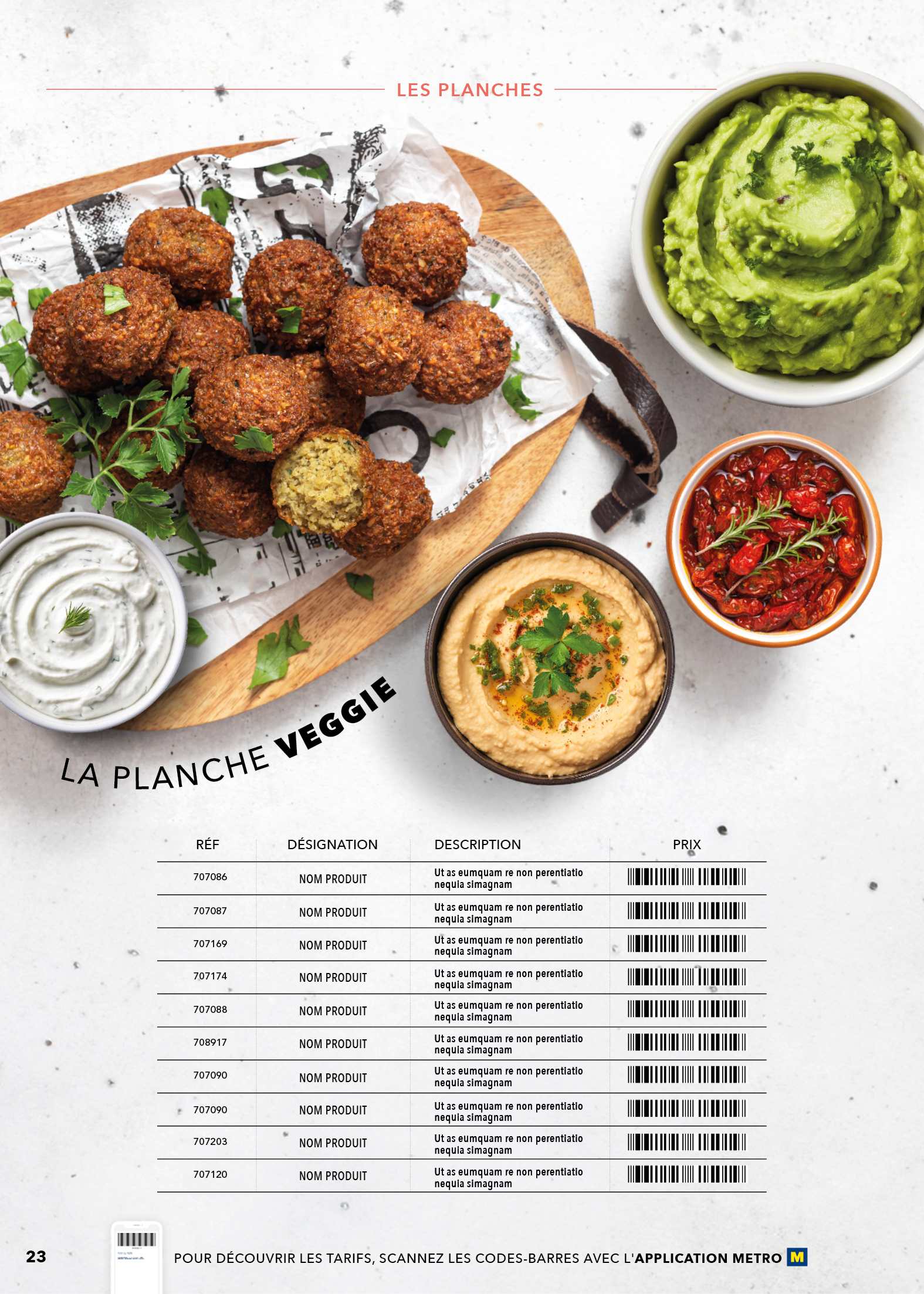 Focus Fraises
EN WIP
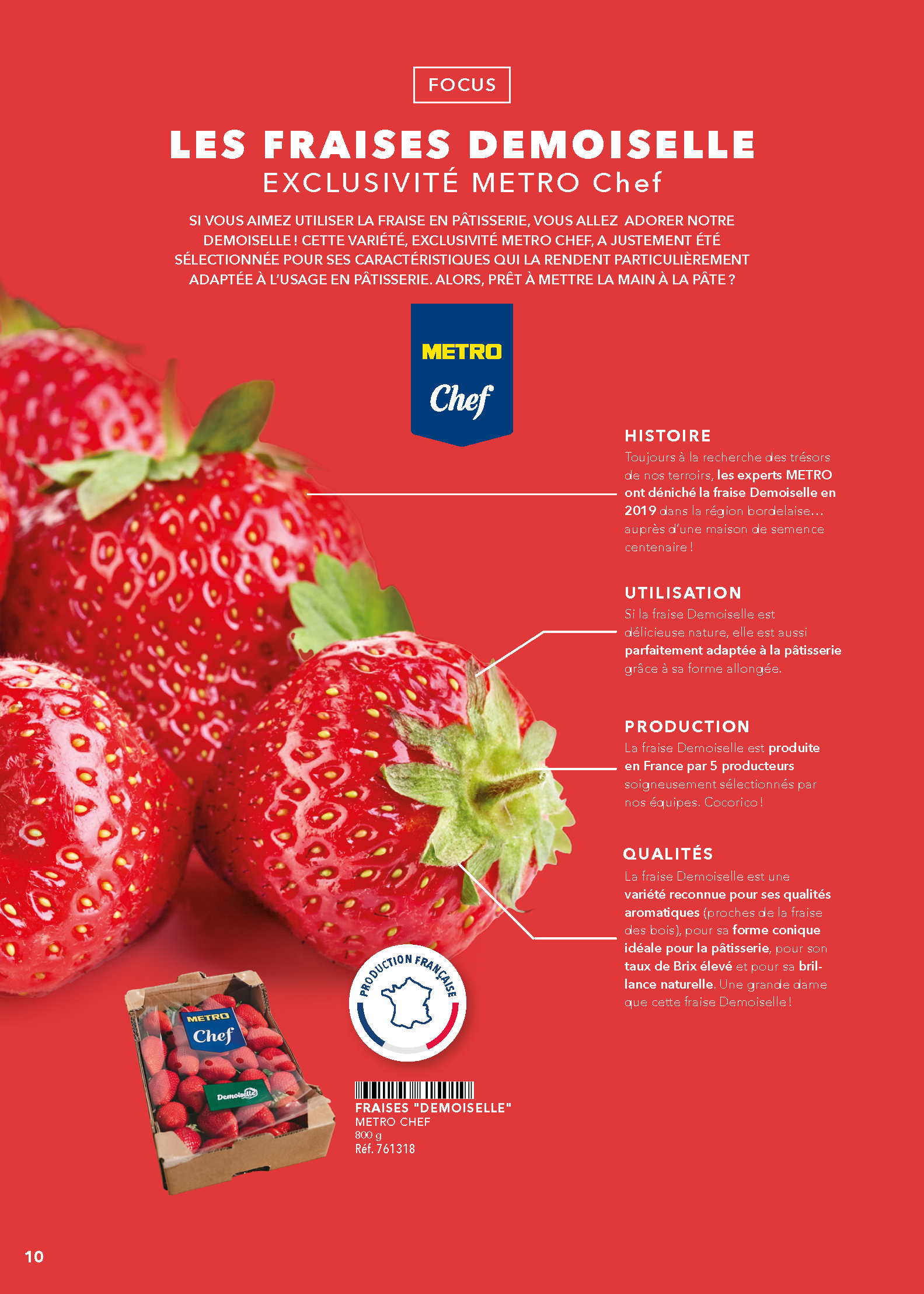 PAGE CLE EN MAIN
Focus Saumon
EN WIP
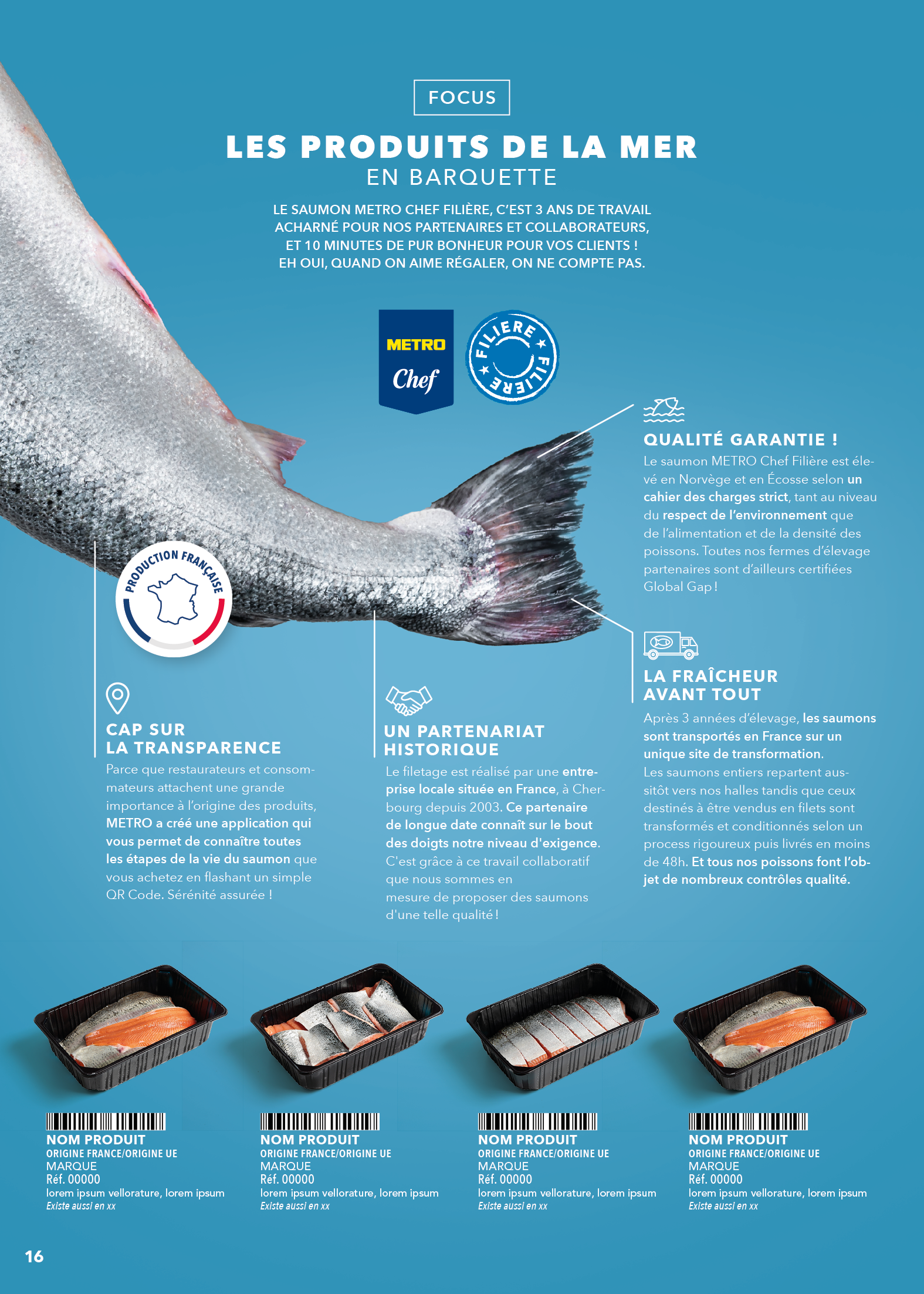 PAGE CLE EN MAIN
Pages Poissonnerie Barquettes
EN WIP
PRINCIPES CREA PAGES CLASSIQUES
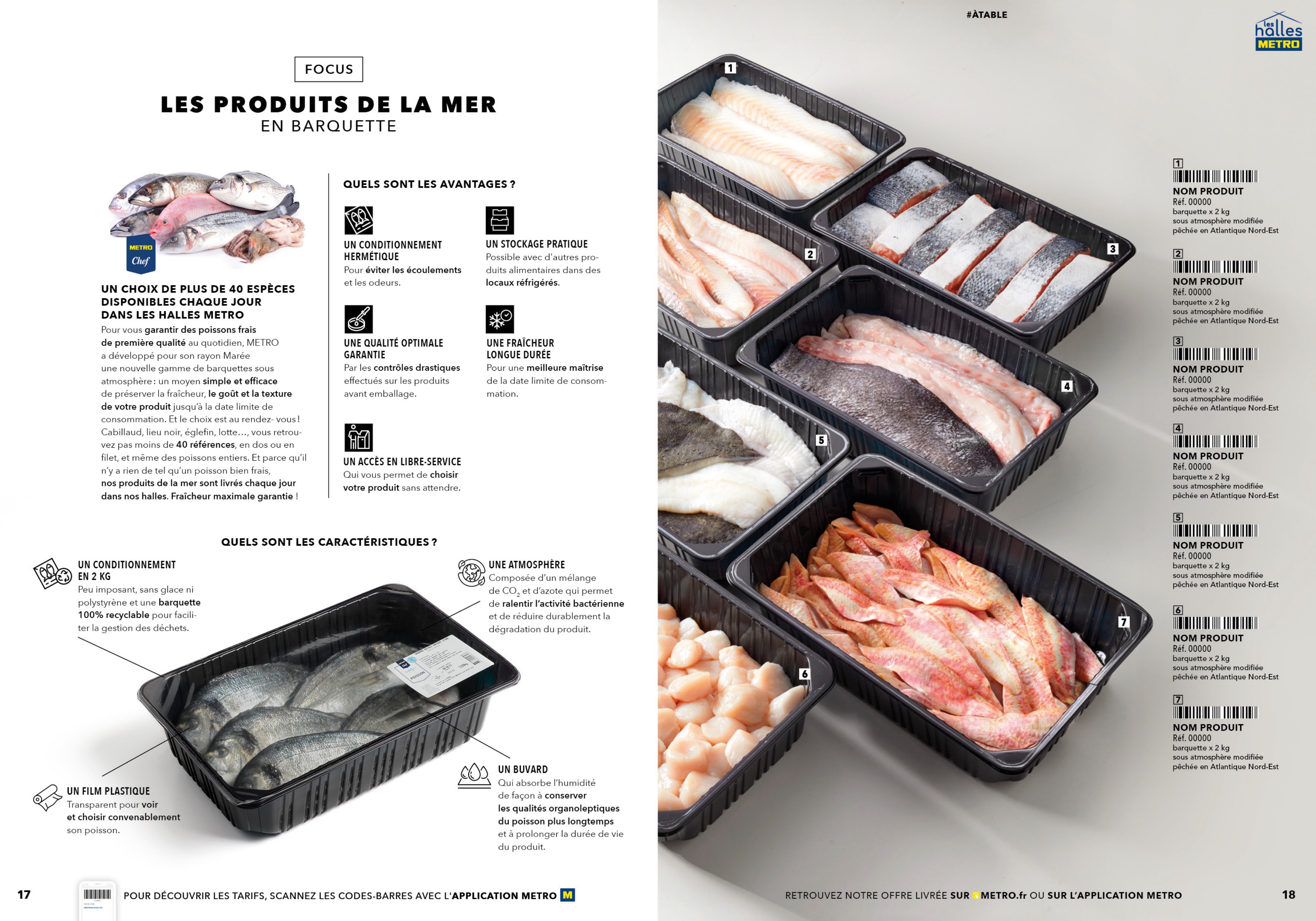 Pages Poissonnerie Barquettes
EN WIP
PRINCIPES CREA PAGES CLASSIQUES
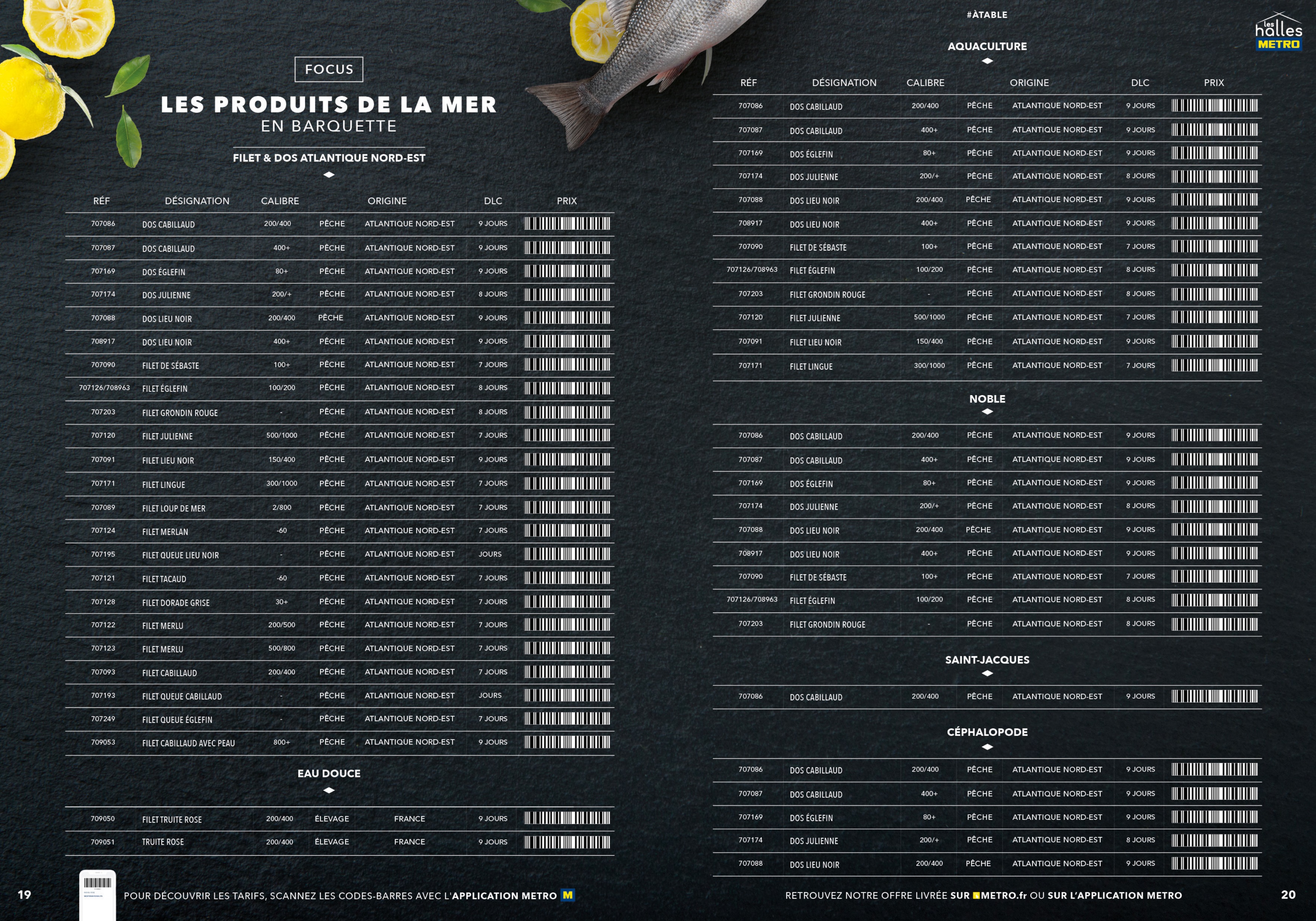 Pages Huîtres
EN WIP
PRINCIPES CREA PAGES CLASSIQUES
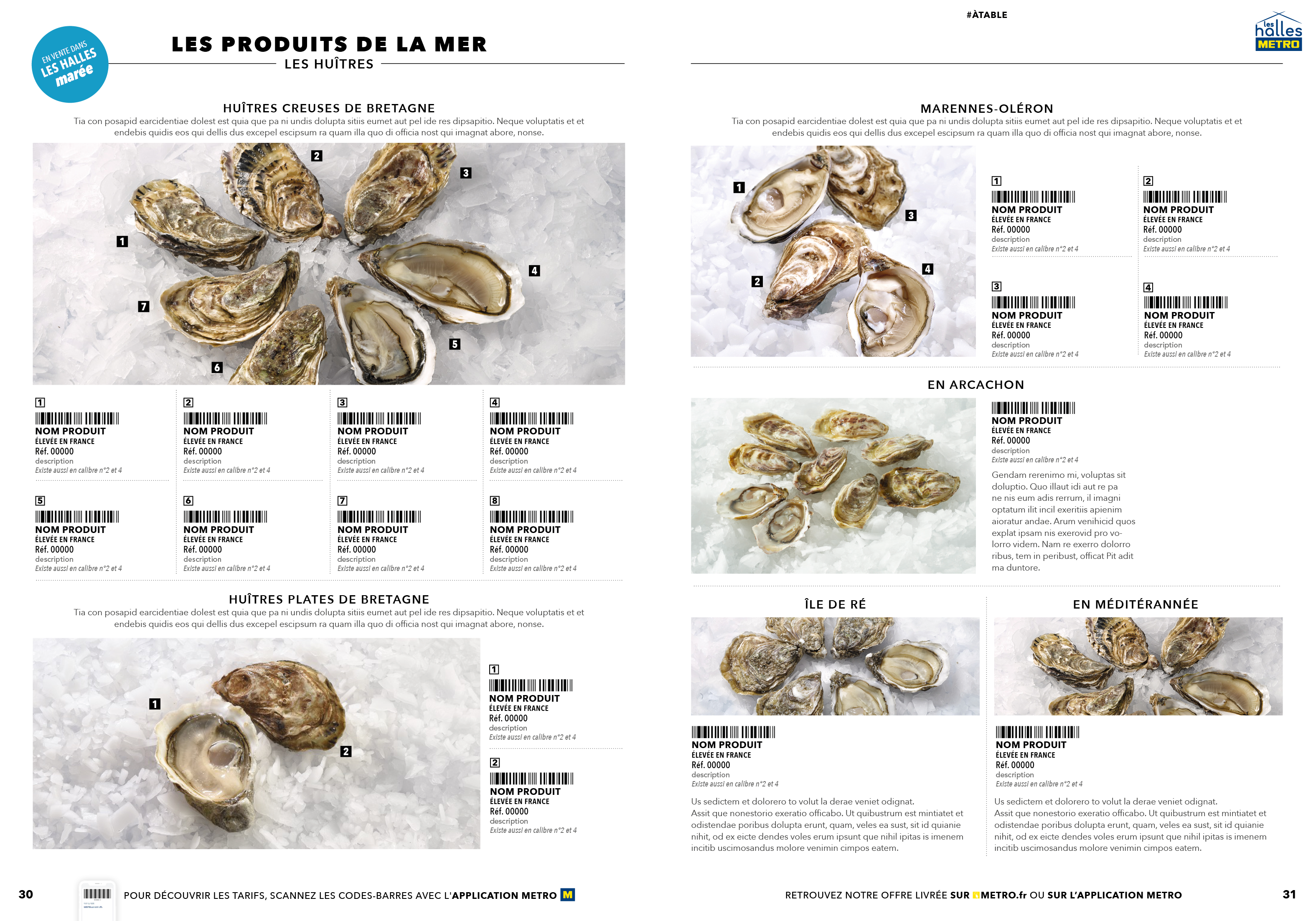 Pages Huîtres
EN WIP
PRINCIPES CREA PAGES CLASSIQUES
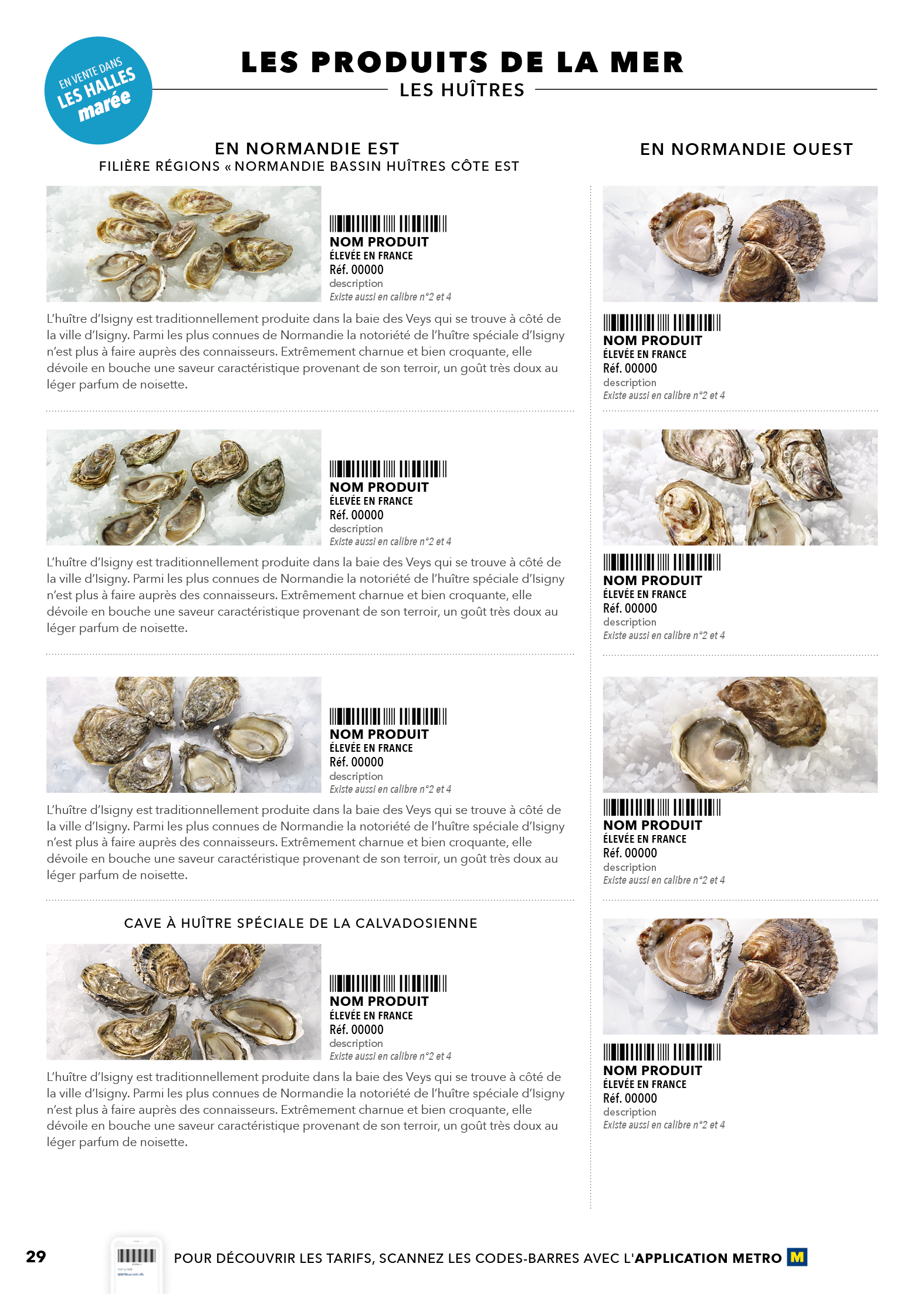 Pages Coquillages et Crustacés
EN WIP
PRINCIPES CREA PAGES CLASSIQUES
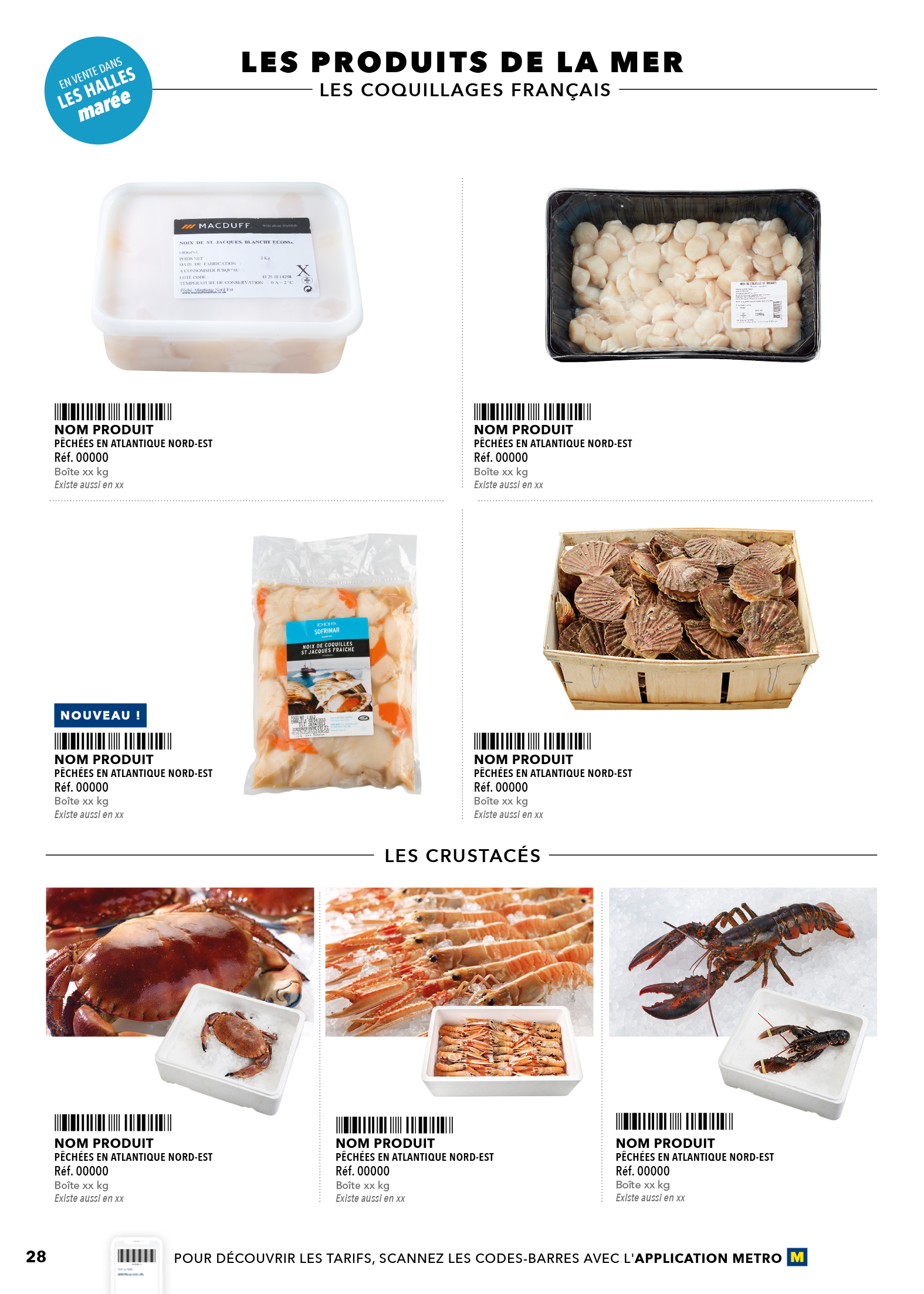 Pages Aides Culinaires
EN WIP
PRINCIPES CREA PAGES CLASSIQUES
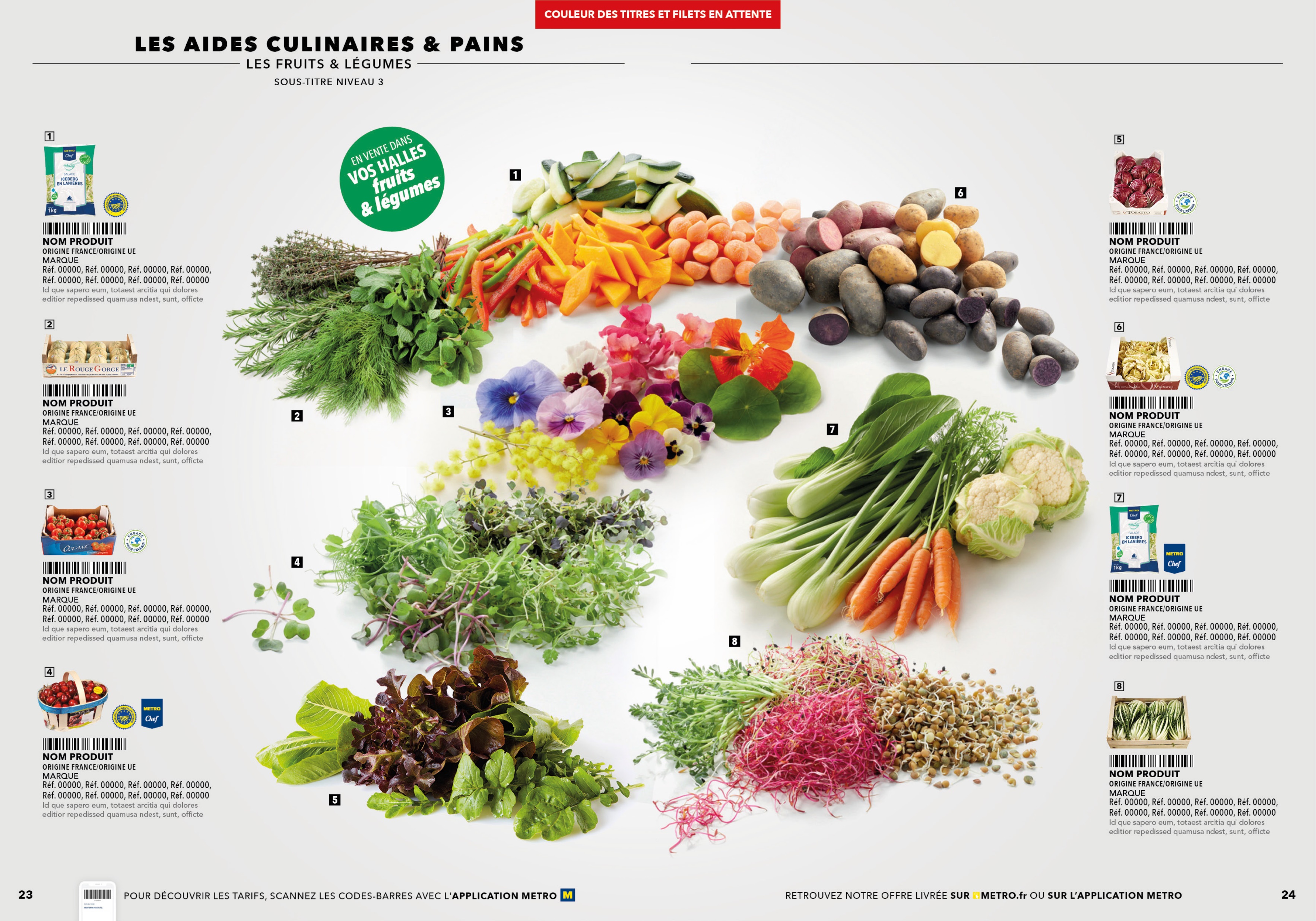 PRINCIPE PAGES CLASSIQUES
LIVREE
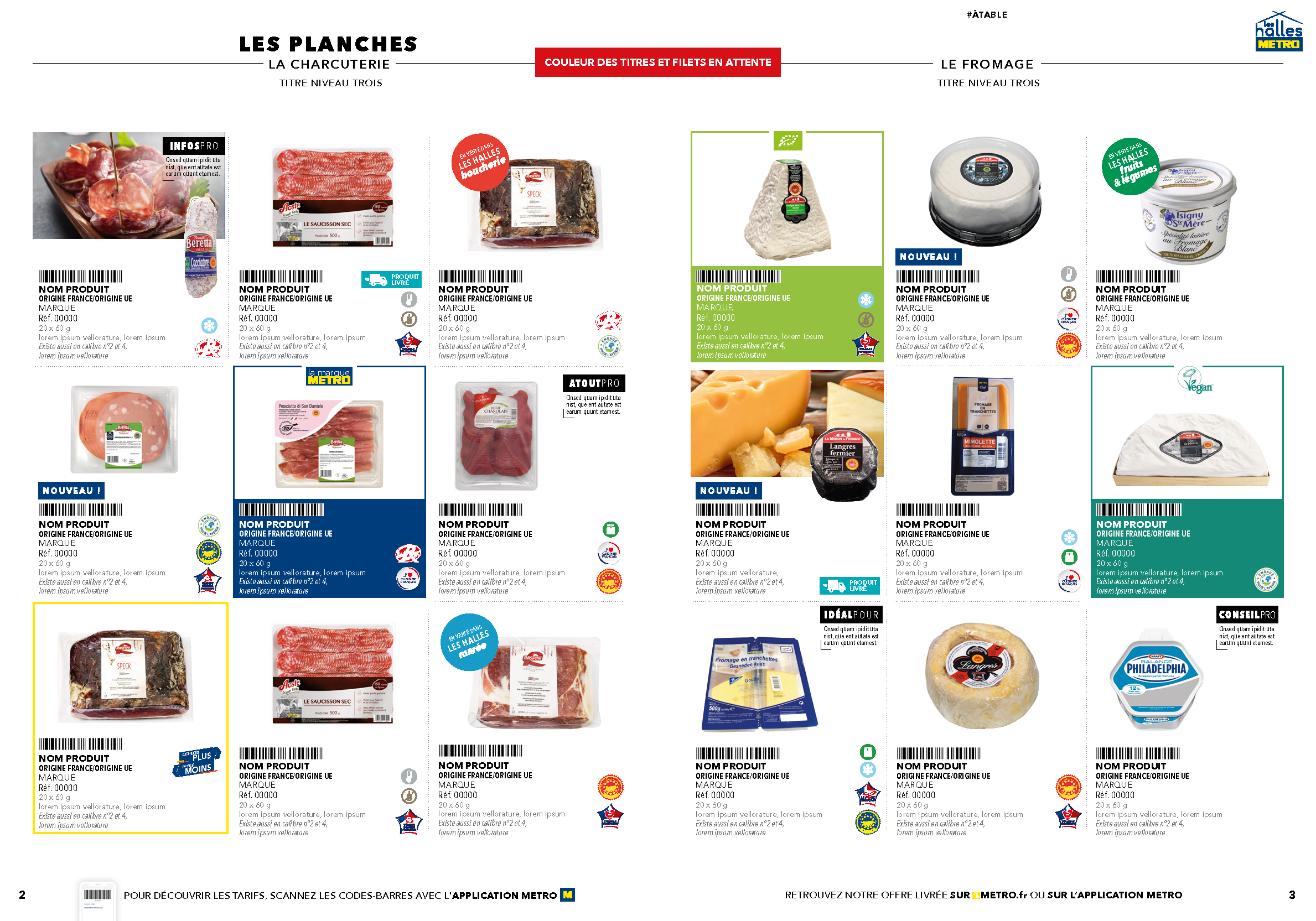 PRINCIPES CREA PAGES CLASSIQUES
En attente couleur entrée secteur
PRINCIPE PAGES CLASSIQUES
LIVREE
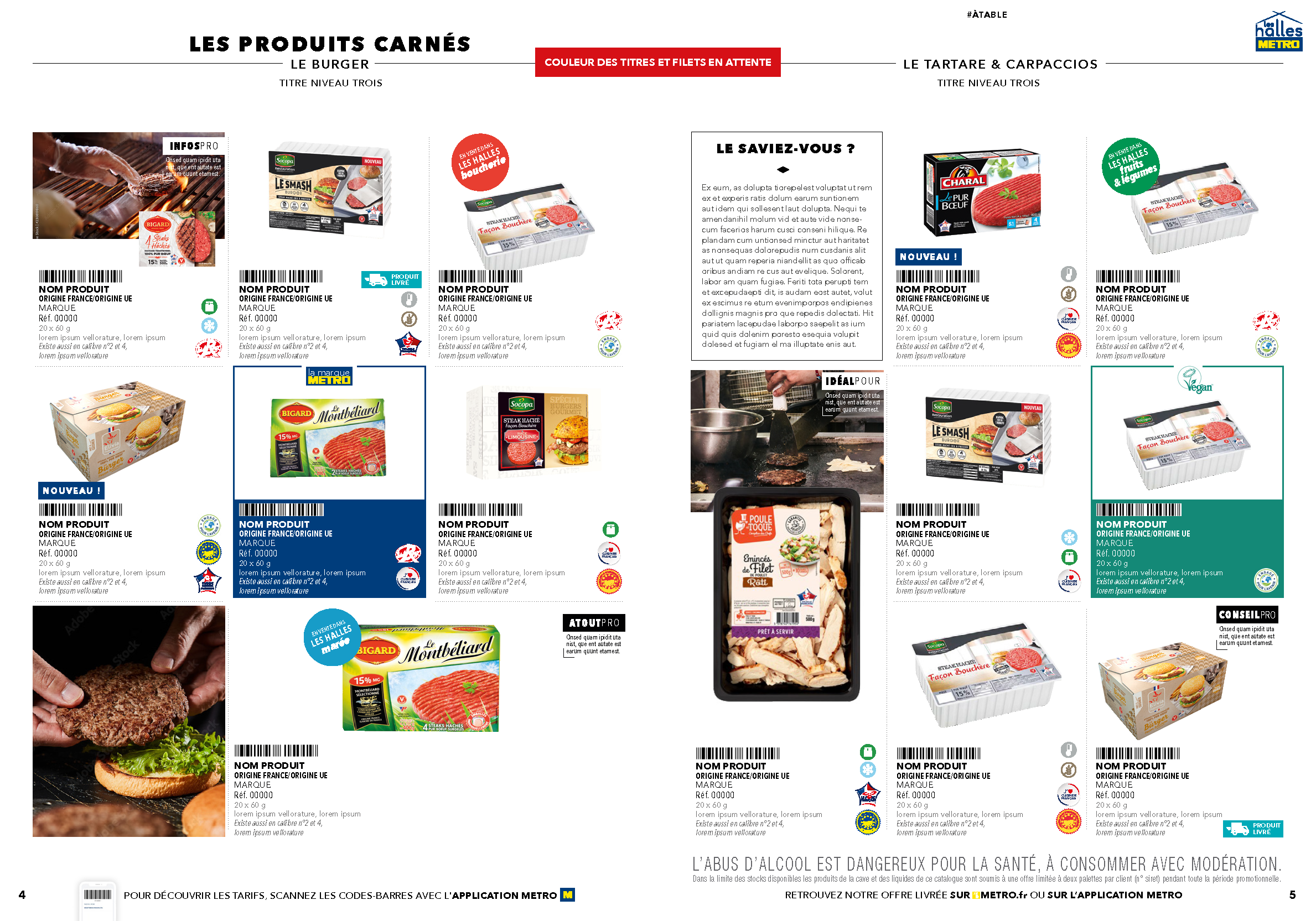 PRINCIPES CREA PAGES CLASSIQUES
En attente couleur entrée secteur
PRINCIPE PAGES CLASSIQUES
LIVREE
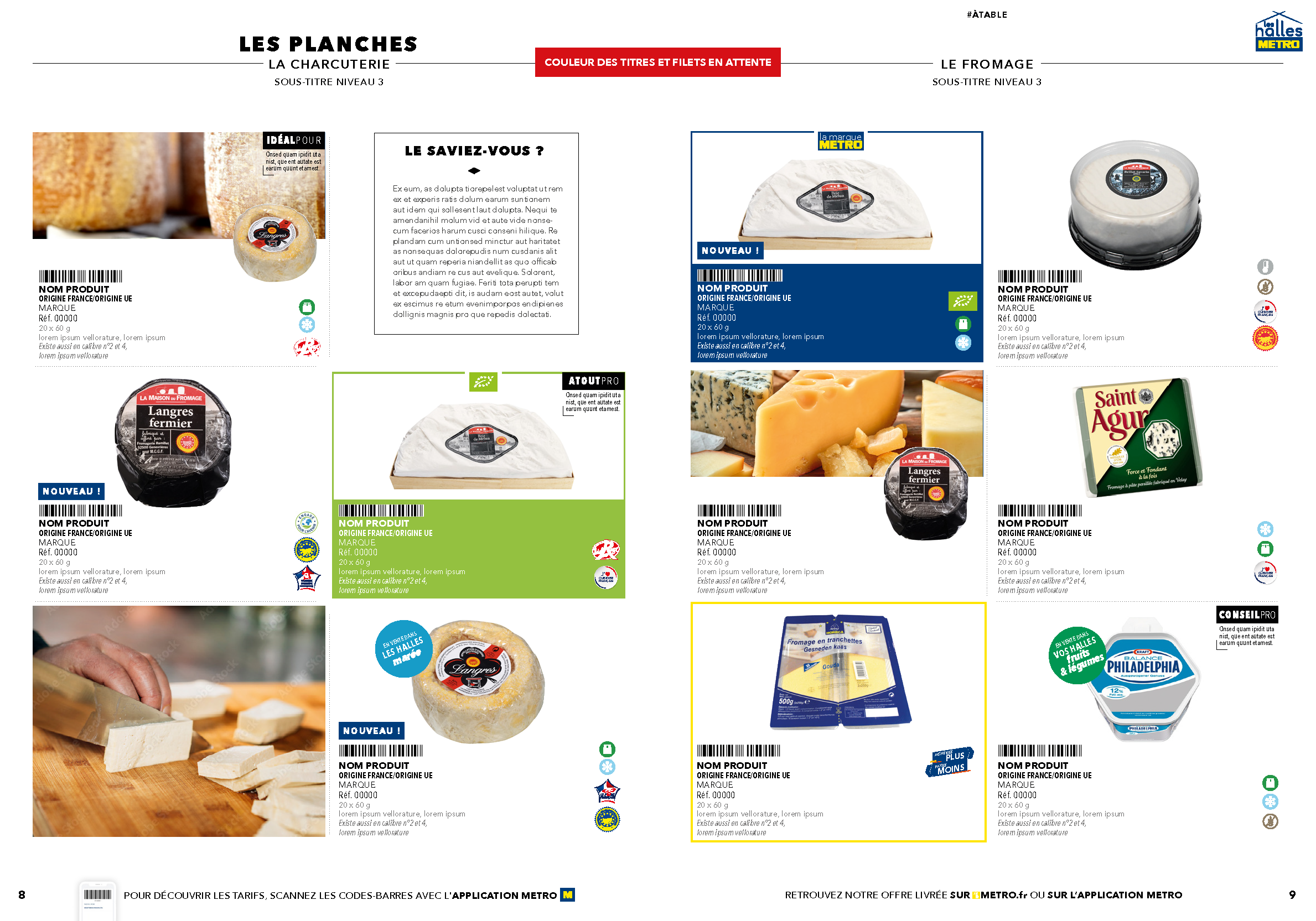 PRINCIPES CREA PAGES CLASSIQUES
En attente couleur entrée secteur
PRINCIPE PAGES CLASSIQUES
LIVREE
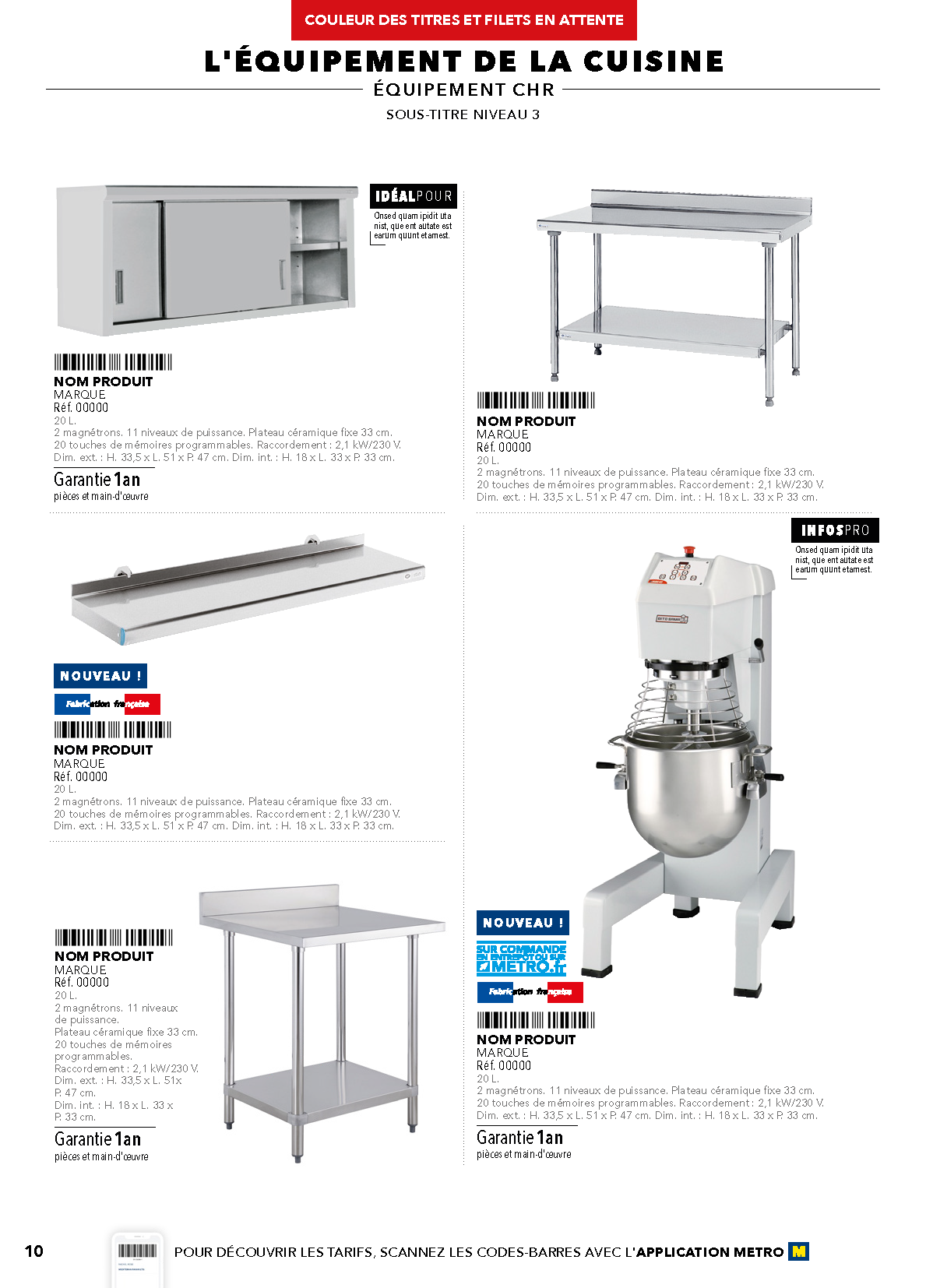 PRINCIPES CREA PAGES CLASSIQUES
En attente couleur entrée secteur
PRINCIPE PAGES CLASSIQUES
LIVREE
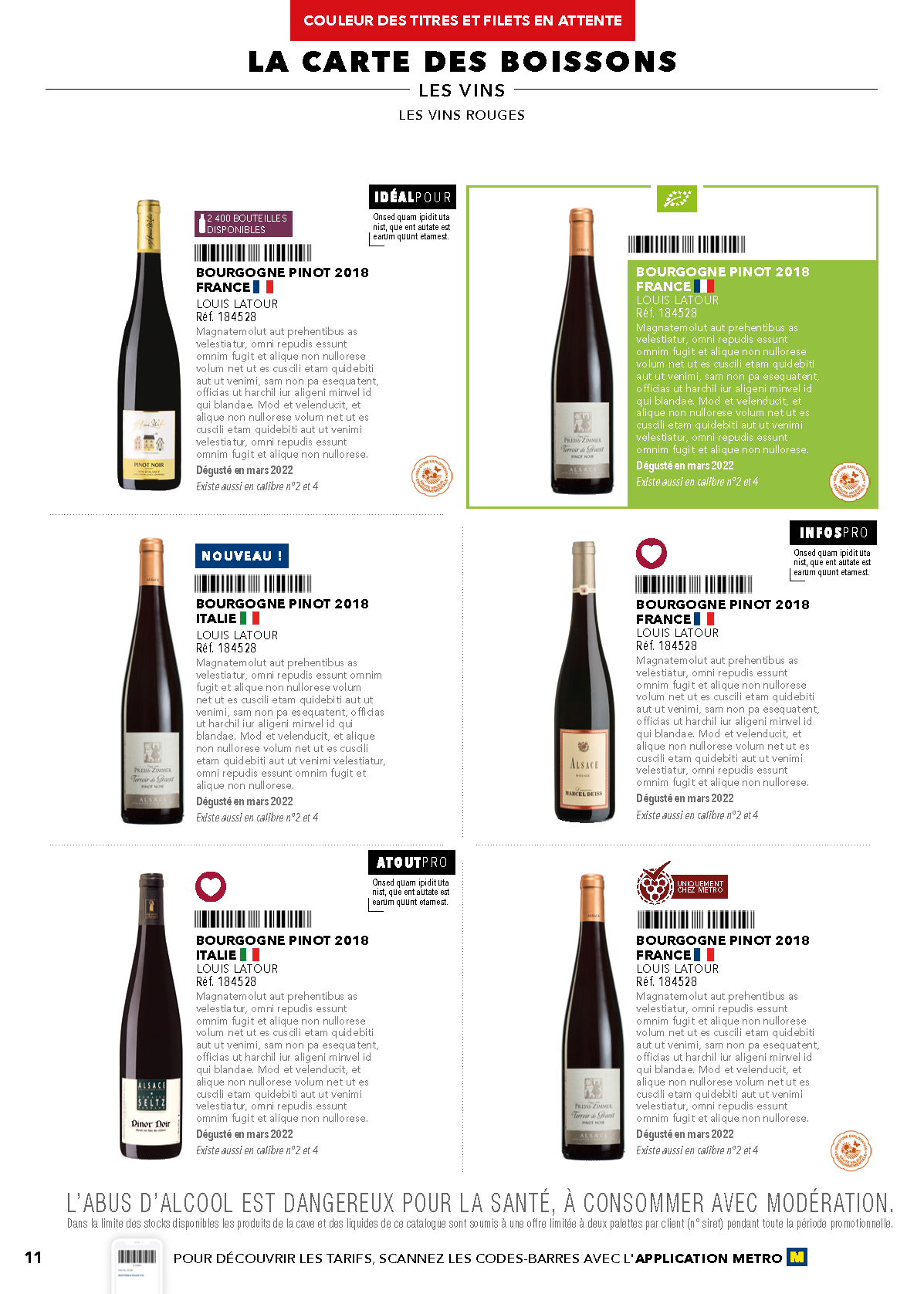 PRINCIPES CREA PAGES CLASSIQUES
En attente couleur entrée secteur
PRINCIPE PAGES CLASSIQUES
LIVREE
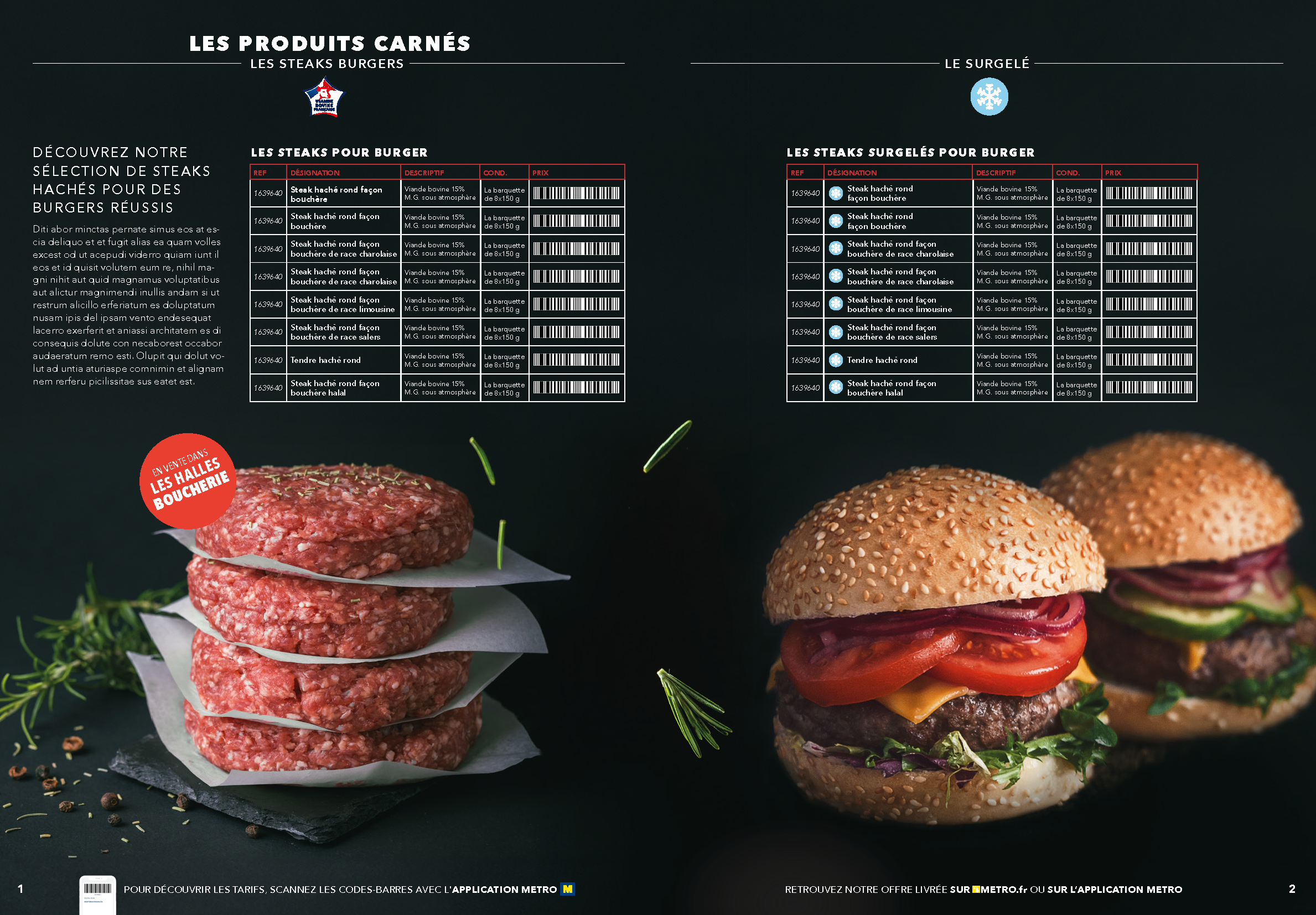 PRINCIPES CREA PAGES CLASSIQUES
PRINCIPE PAGES CLASSIQUES
LIVREE
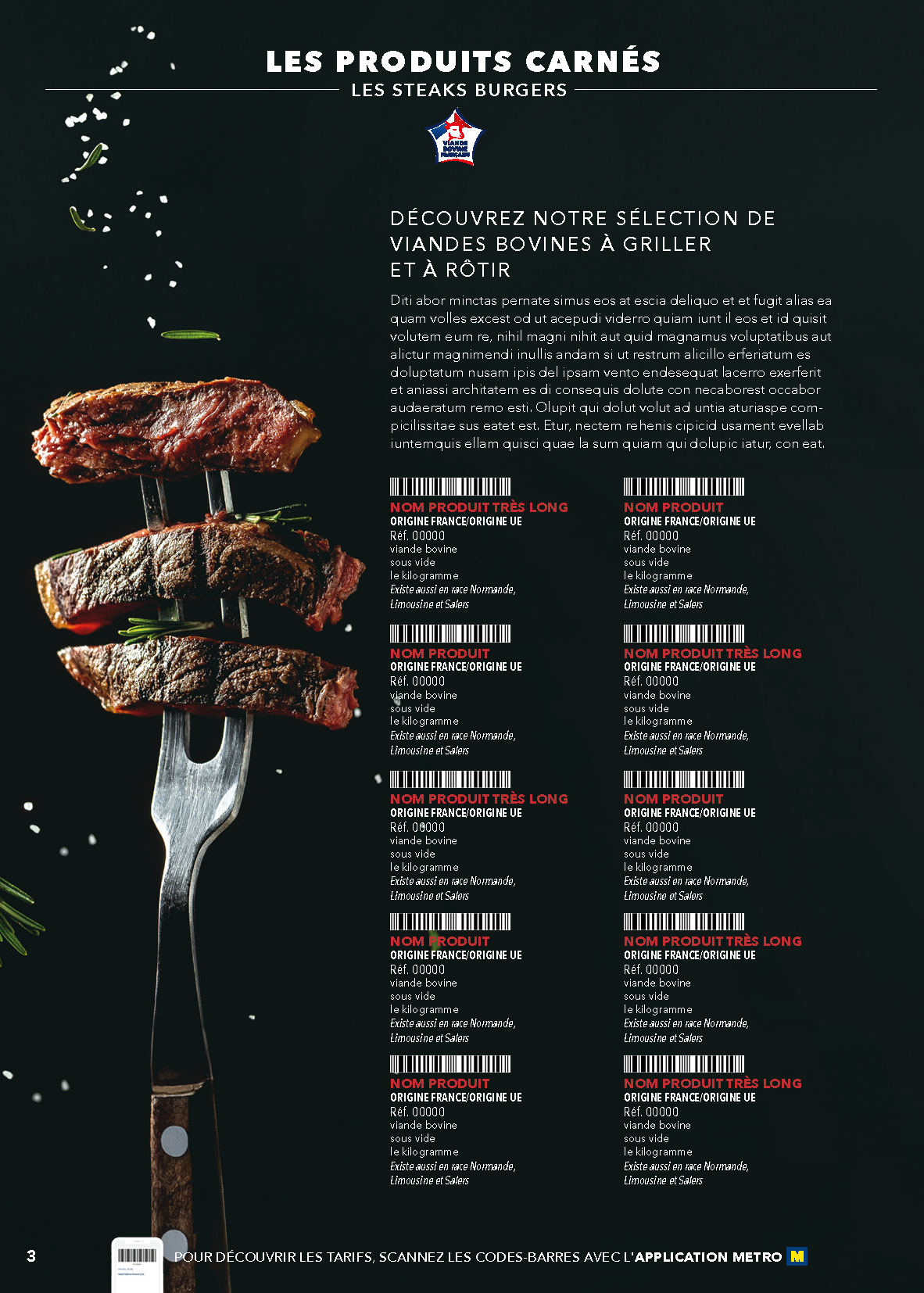 PRINCIPES CREA PAGES CLASSIQUES
Der de couv
EN WIP
PRINCIPES CREA PAGES CLASSIQUES
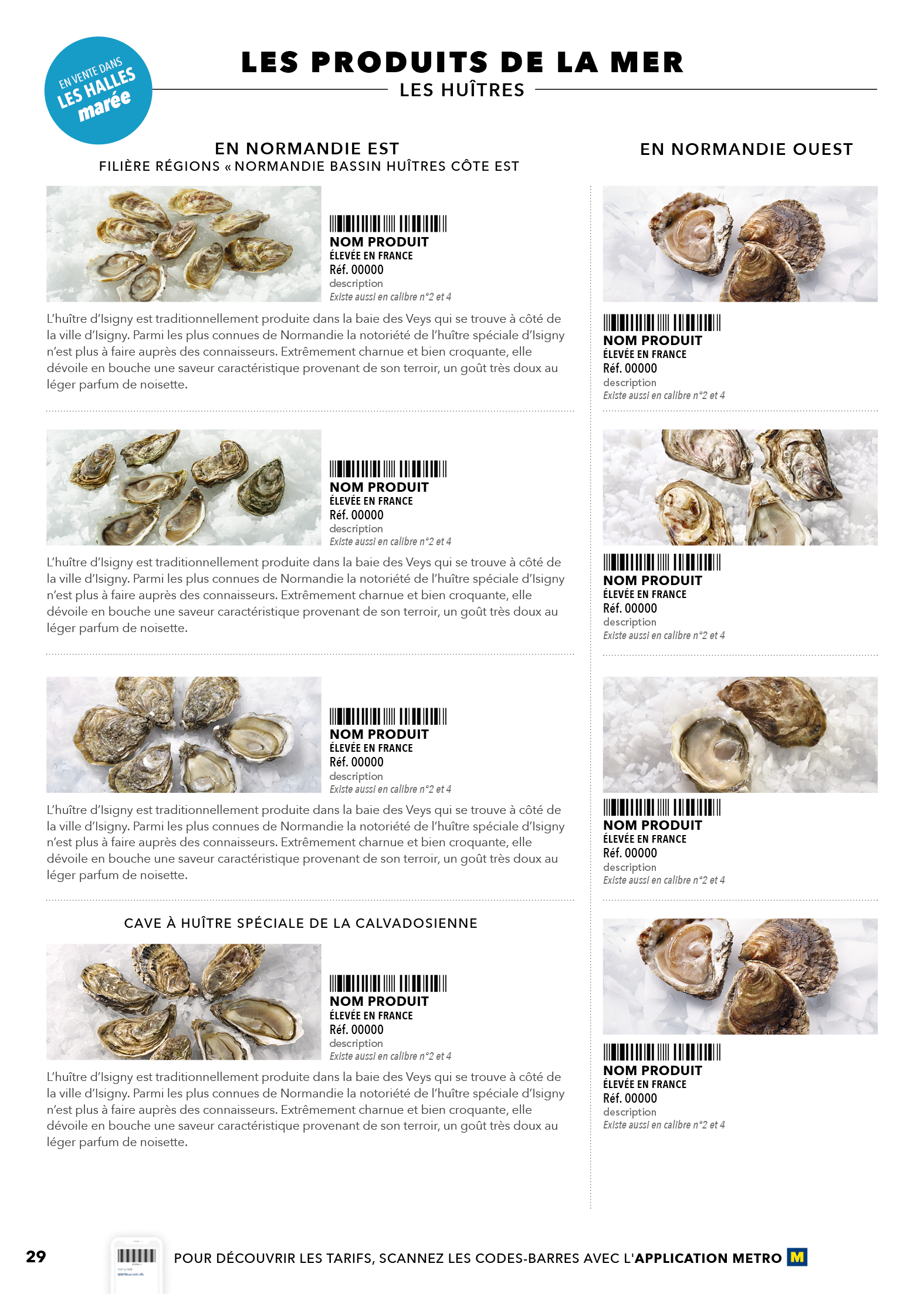 MERCI.